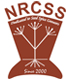 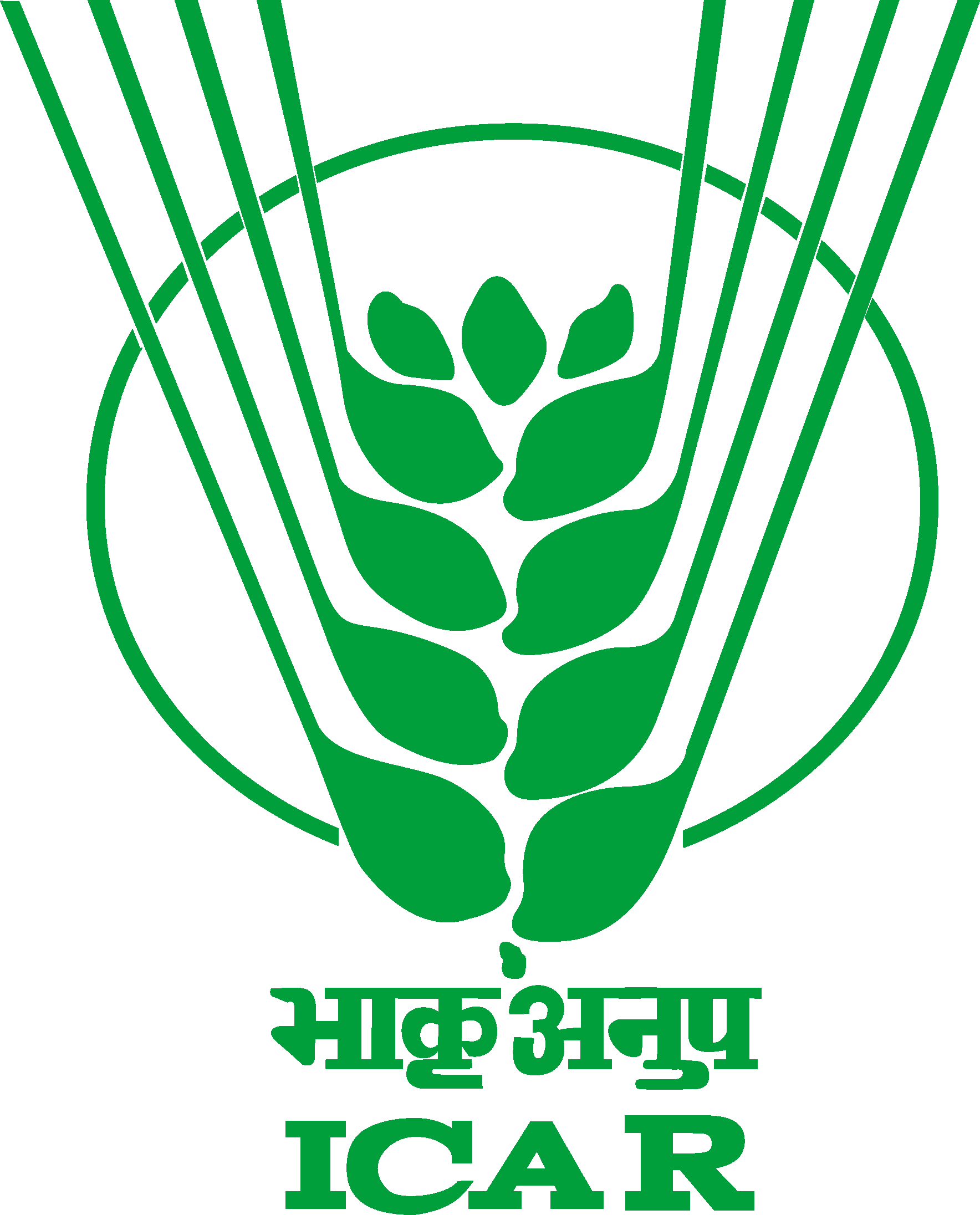 Yield and water productivity of  cumin as influenced by irrigation techniques and land configuration
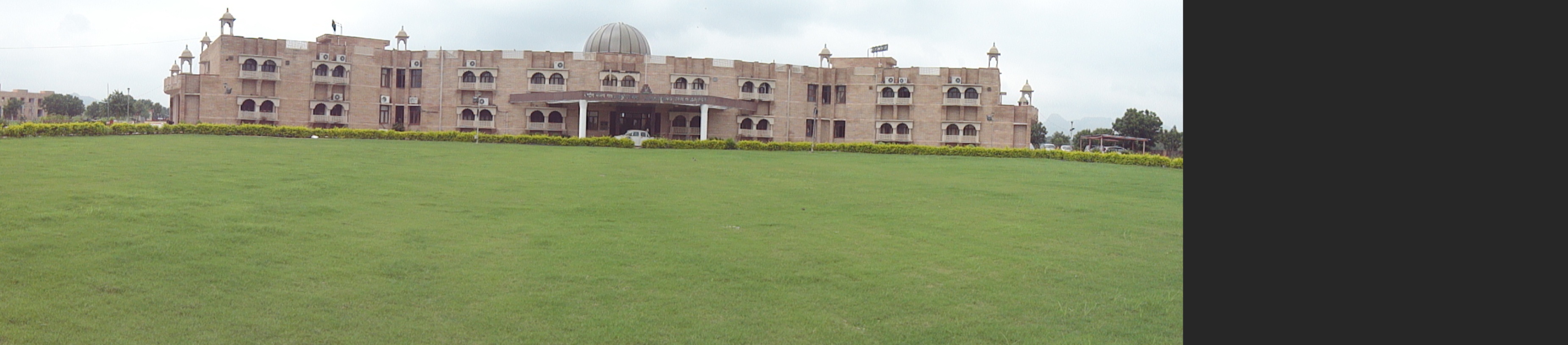 3rd International Conference 
October 27-29, 2014   
Hyderabad International Convention Centre, Hyderabad, India
Dr. Ravindra Singh 
ICAR-National Research Centre on Seed Spices, Ajmer, Rajasthan, India- 305206
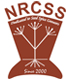 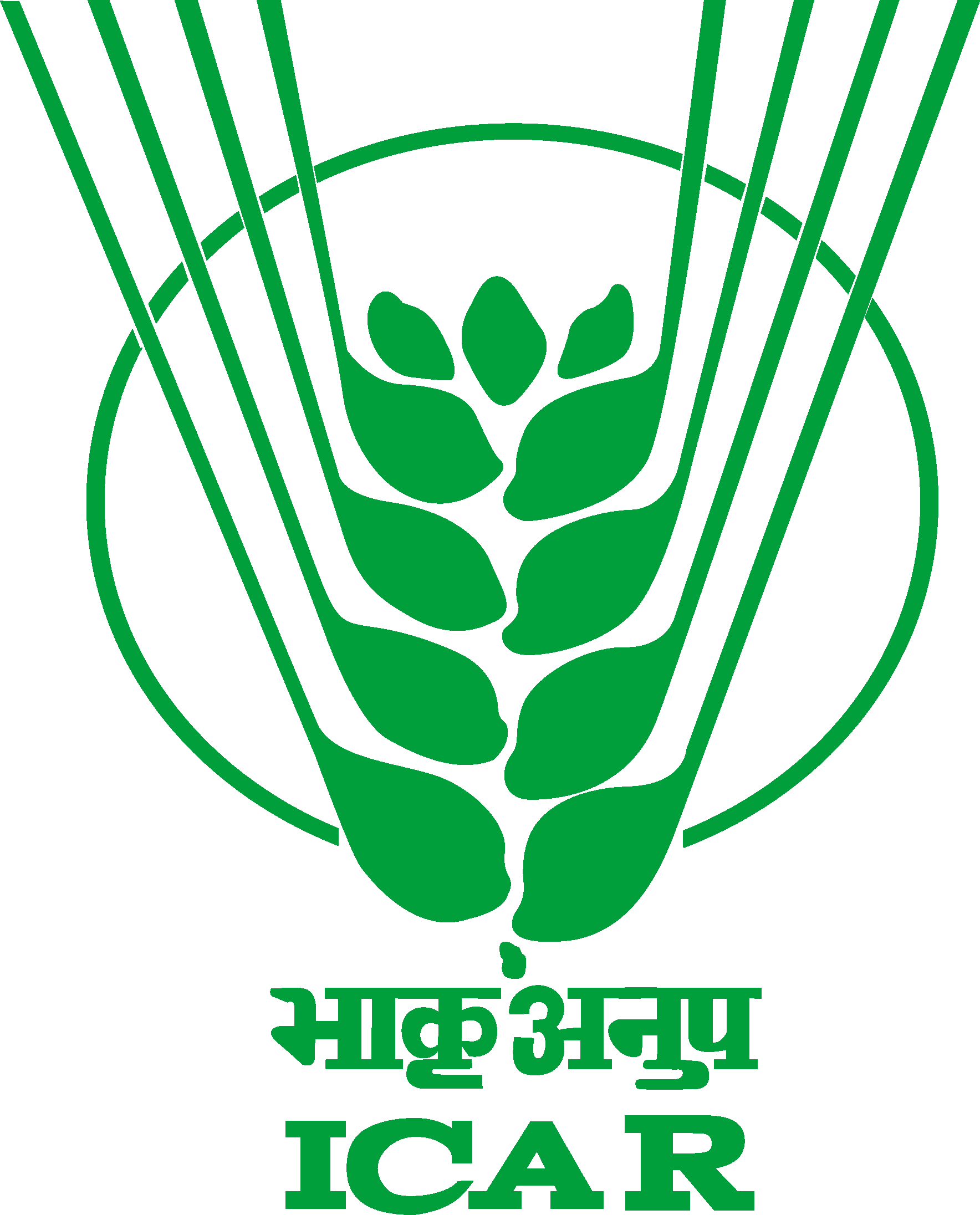 CUMIN
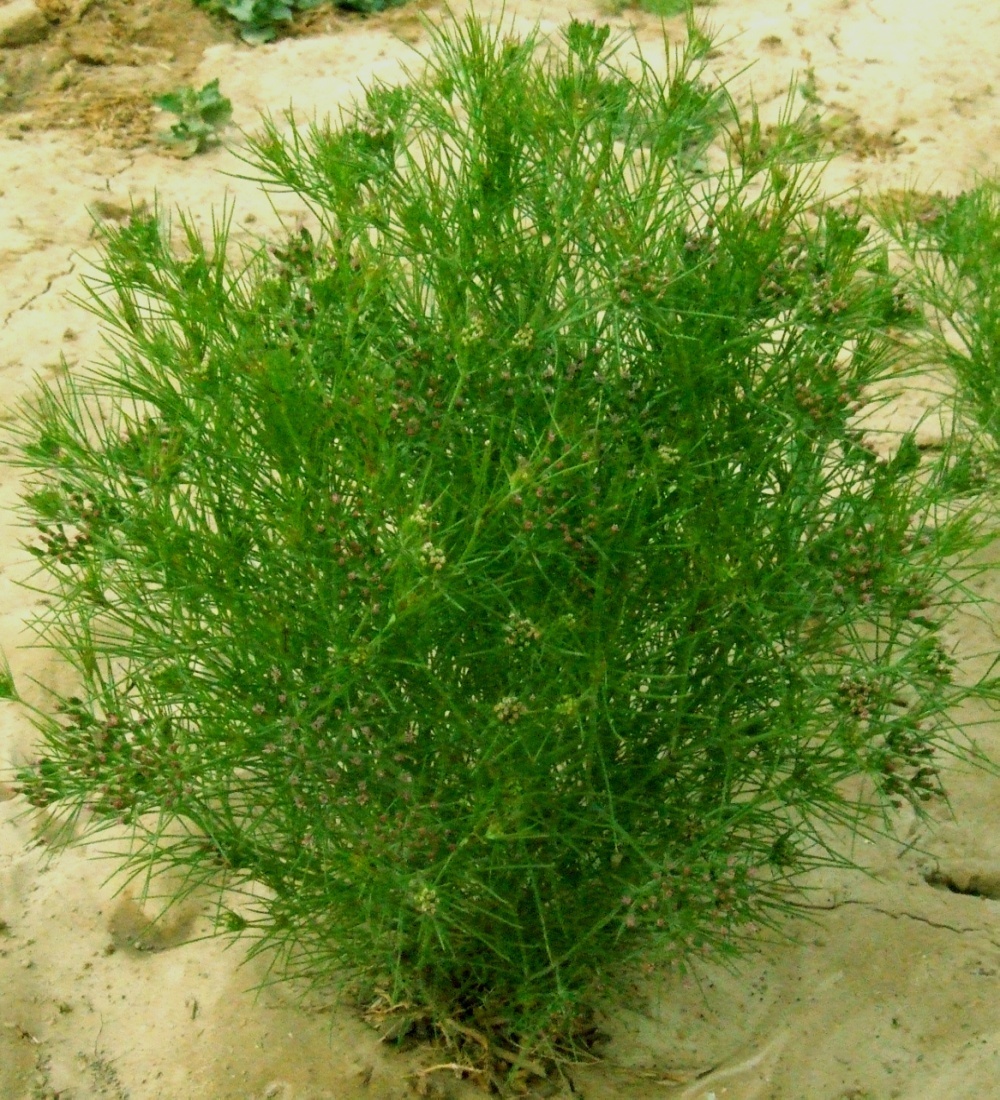 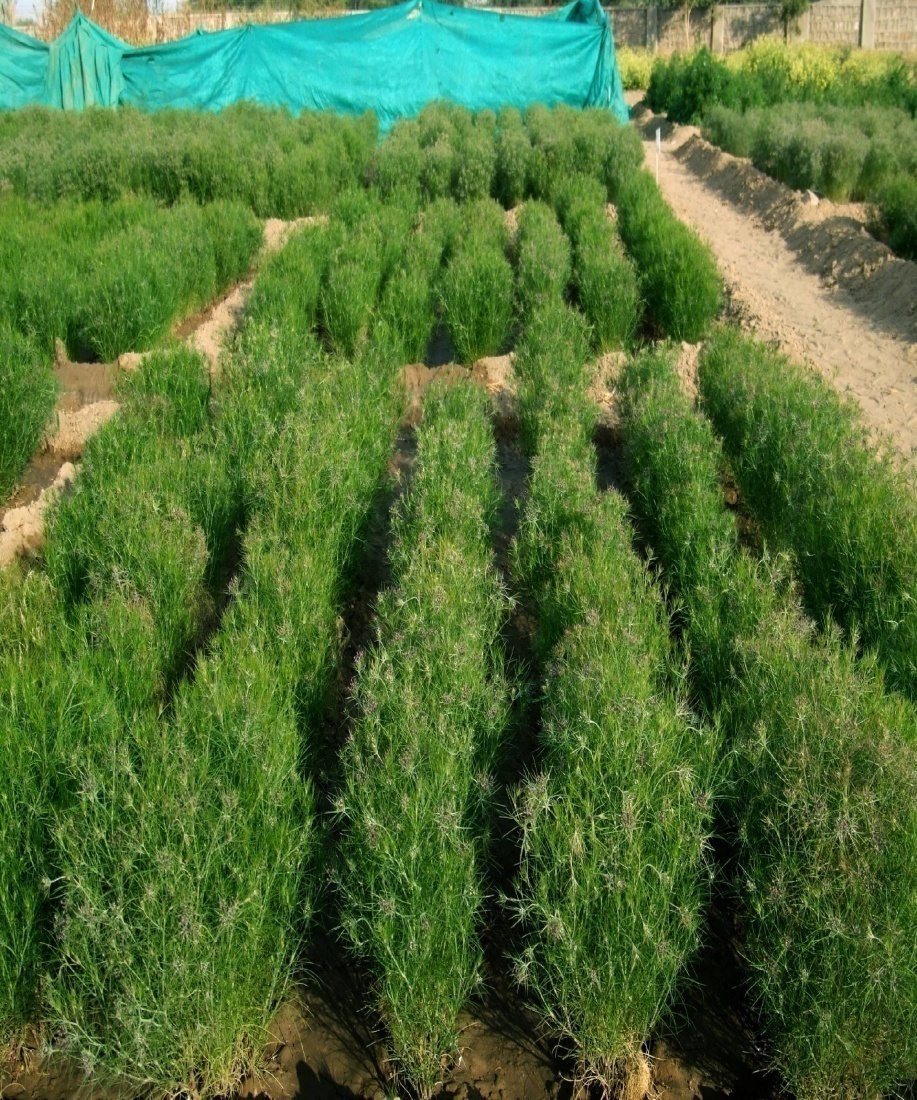 Cumin Plant                                           Cumin Seed
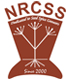 Climatic Requirement
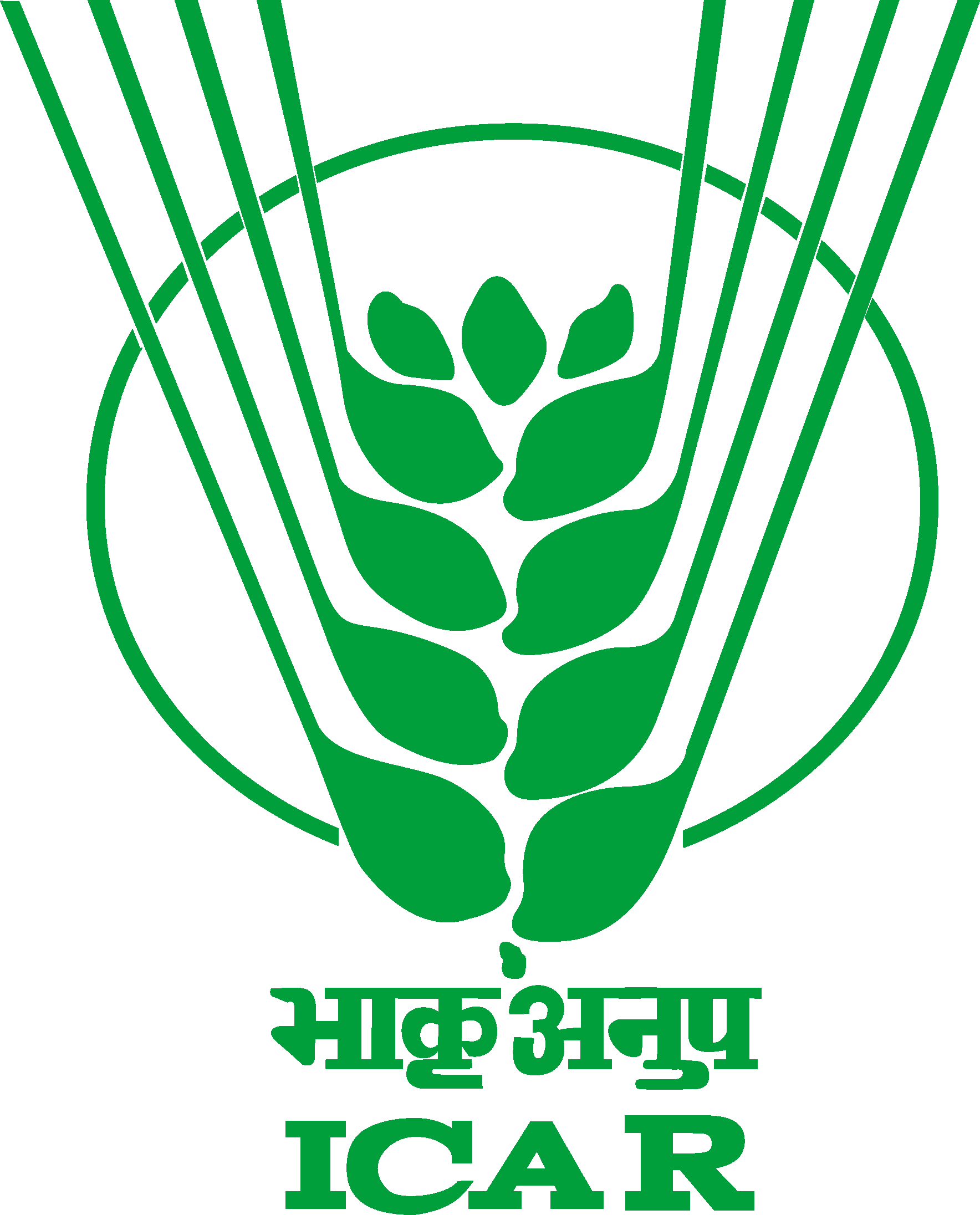 Moderately cool and  dry climate. 

 It does not prefer humidity in atmosphere during flowering 
    
 Susceptible  to  frost  injury  during flowering  and  early  fruit  setting  stage.  
 Rain during flowering or early fruit setting and at the time of    maturity period is highly undesirable.

 Cumin crop requires cool (15-250 C temperature) and dry climate  for good growth and production. 

High humidity, cloudy weather, more dew and unseasonal rain after  flowering of the crop are detrimental to cumin crop.
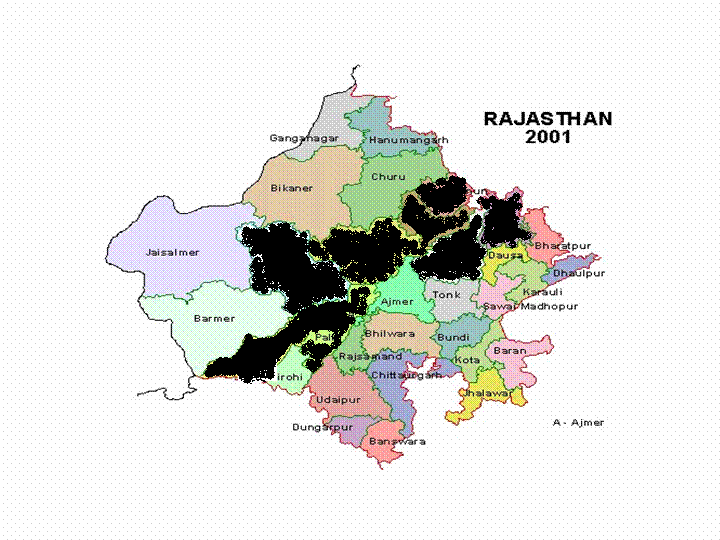 Jhunjhunu
Alwar
Sikar
Nagaur
Jodhpur
Jaipur
Pali
Jalore
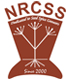 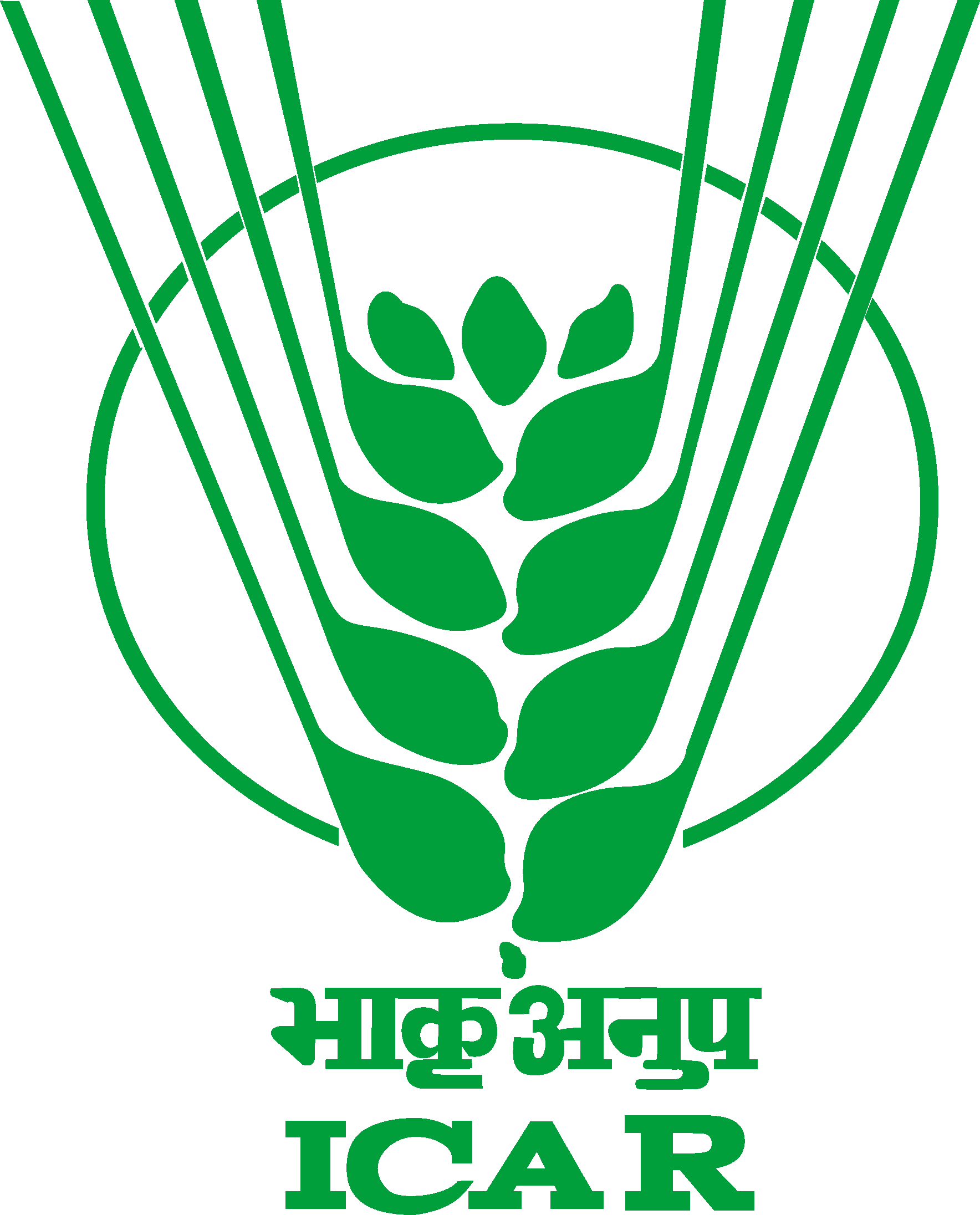 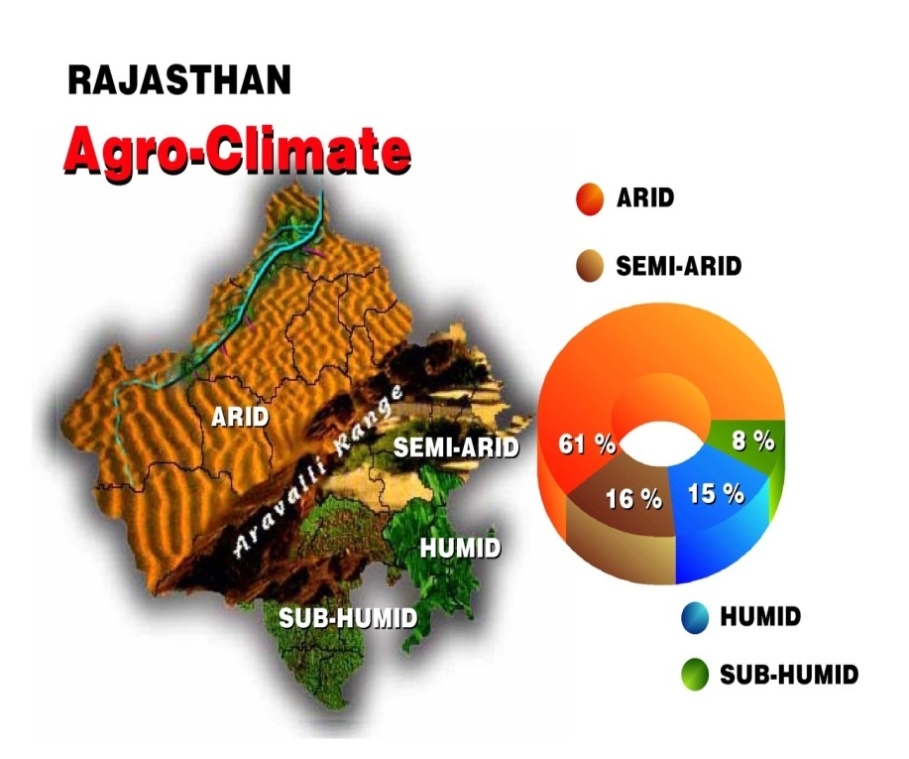 Most of the Seed Spices can’t tolerate frost and therefore, Rajasthan offers an ideal climate for the cultivation of these crops
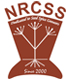 Cumin
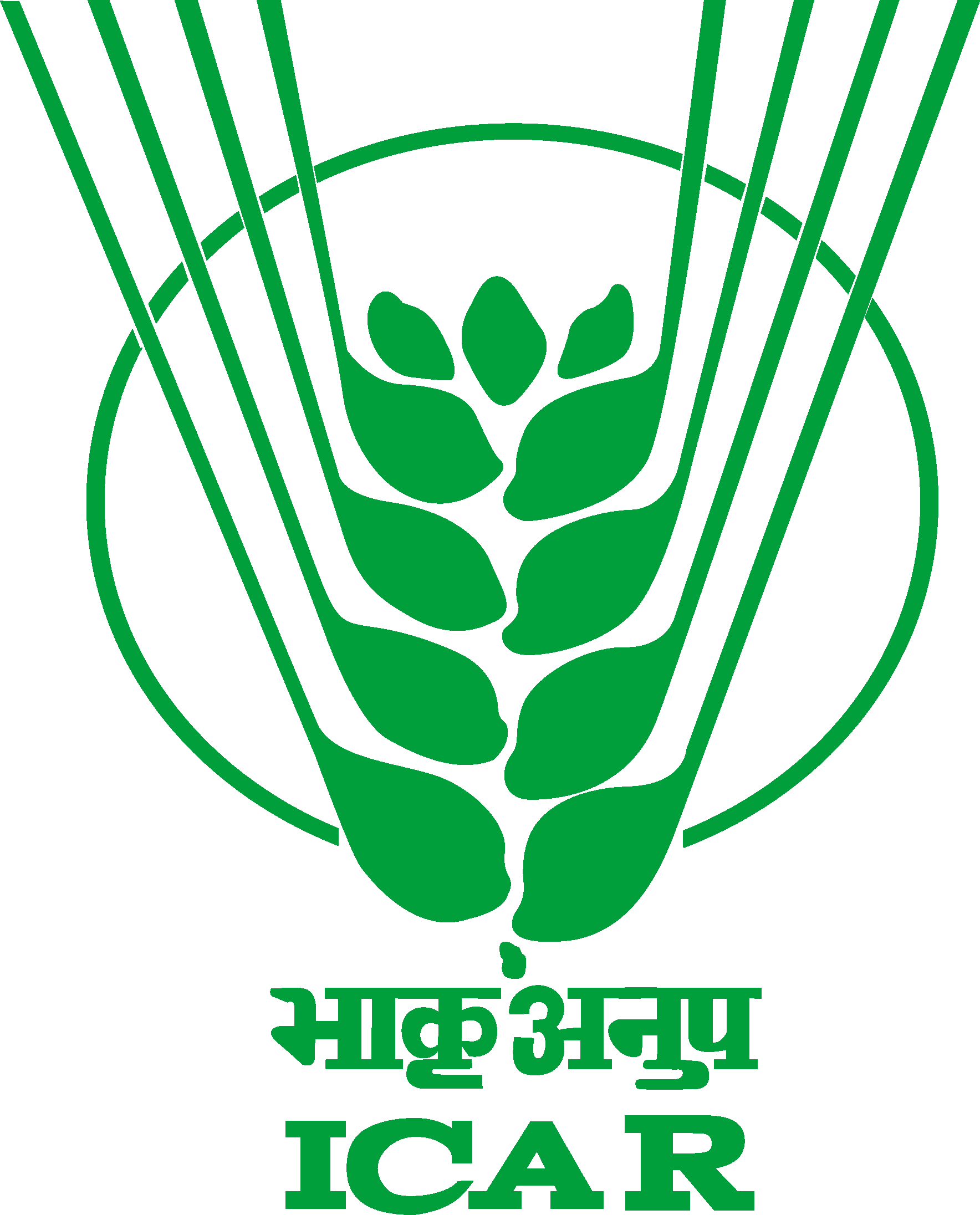 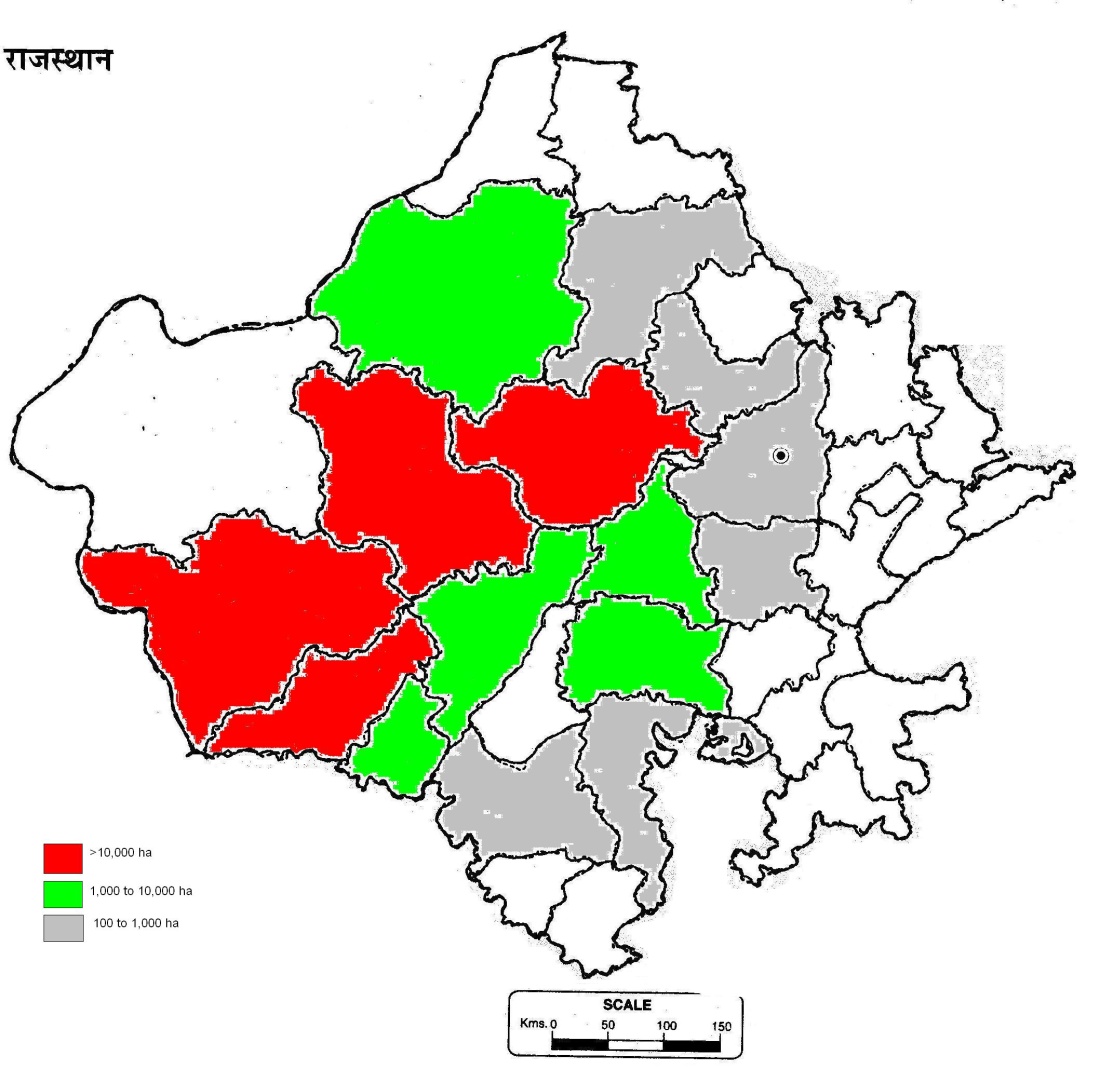 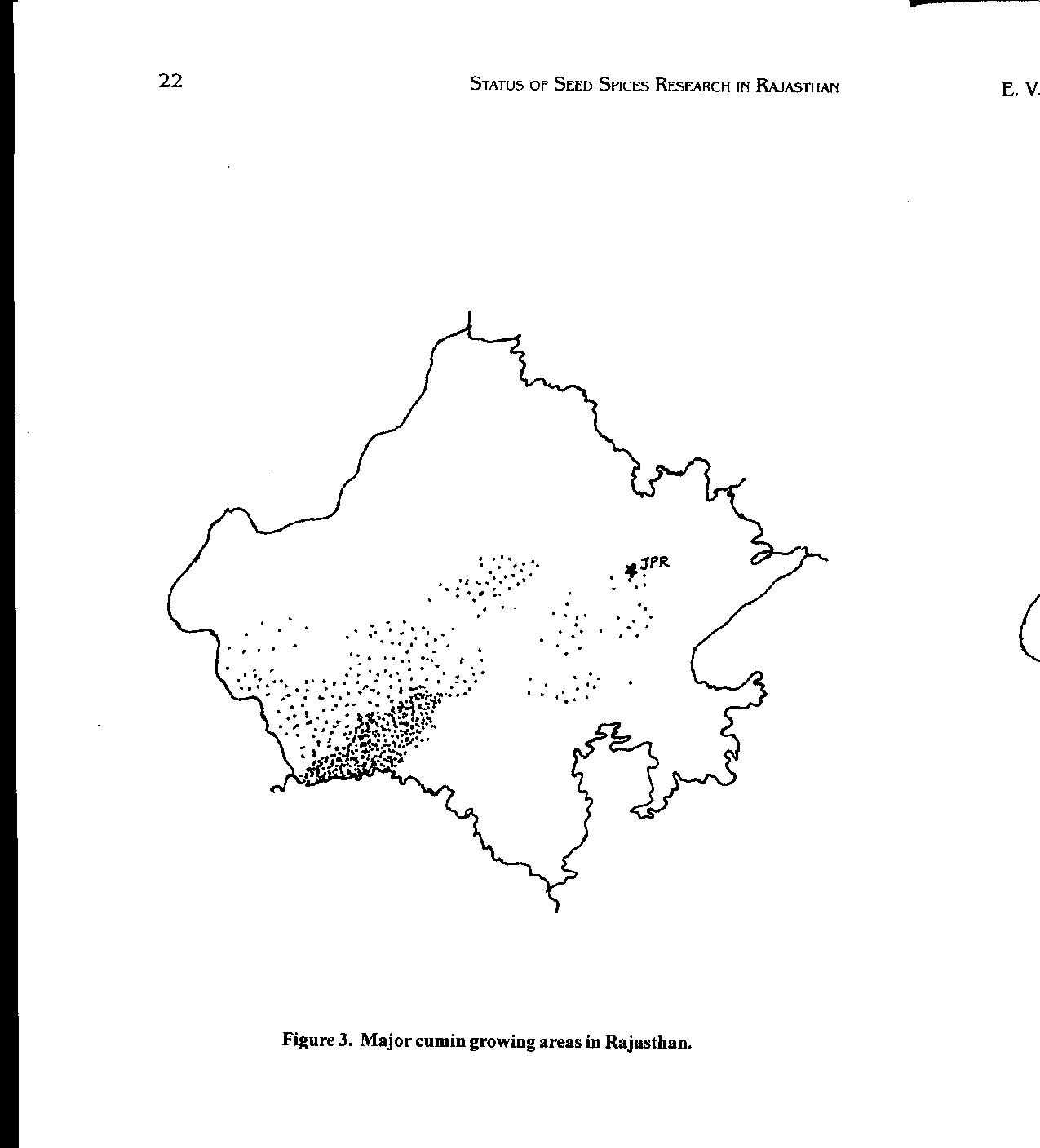 Cumin is concentrated in the districts of Jodhpur, Jalore and Barmer contributing to 70% of the total area of the state
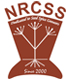 Major cumin growing districts of Gujarat
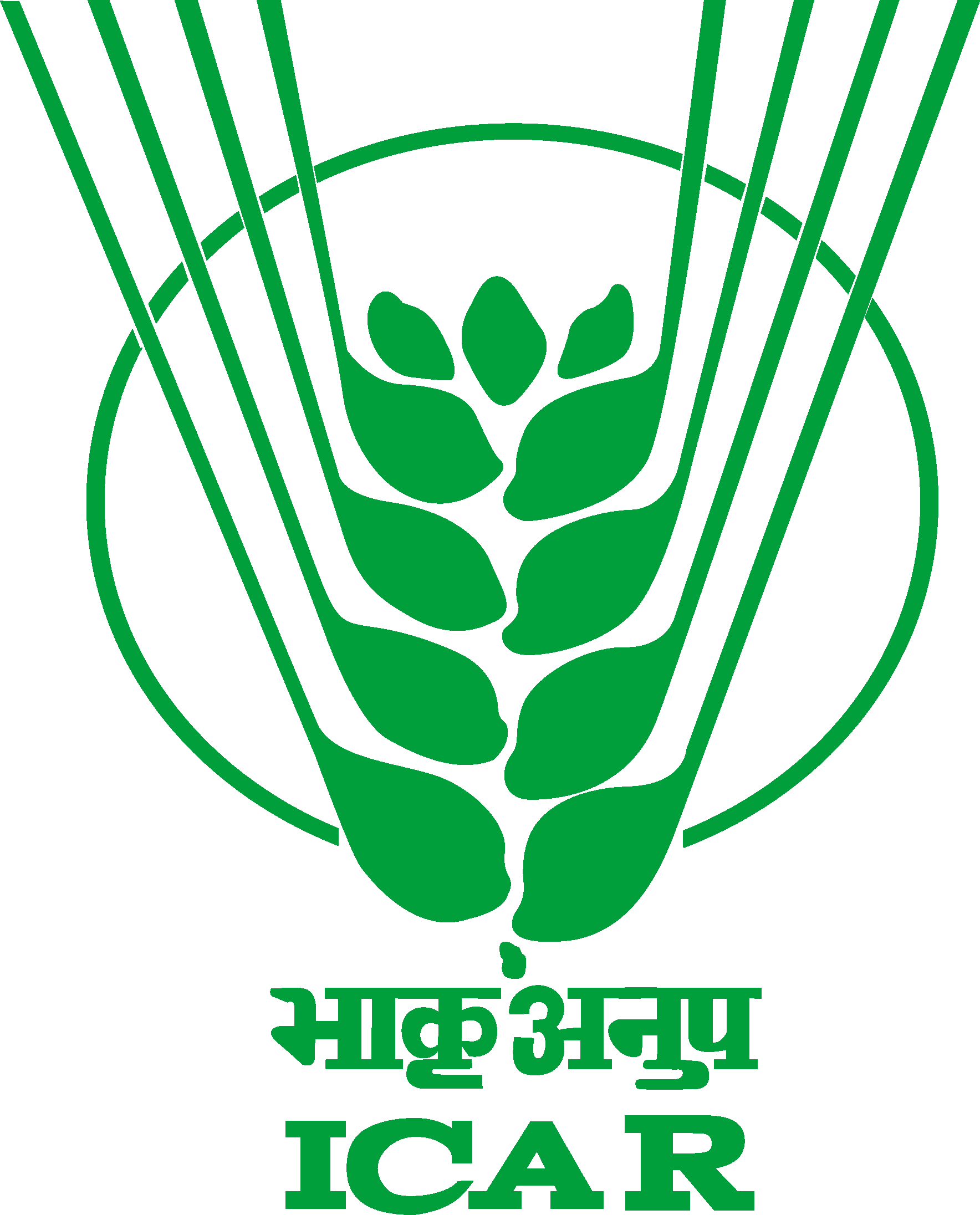 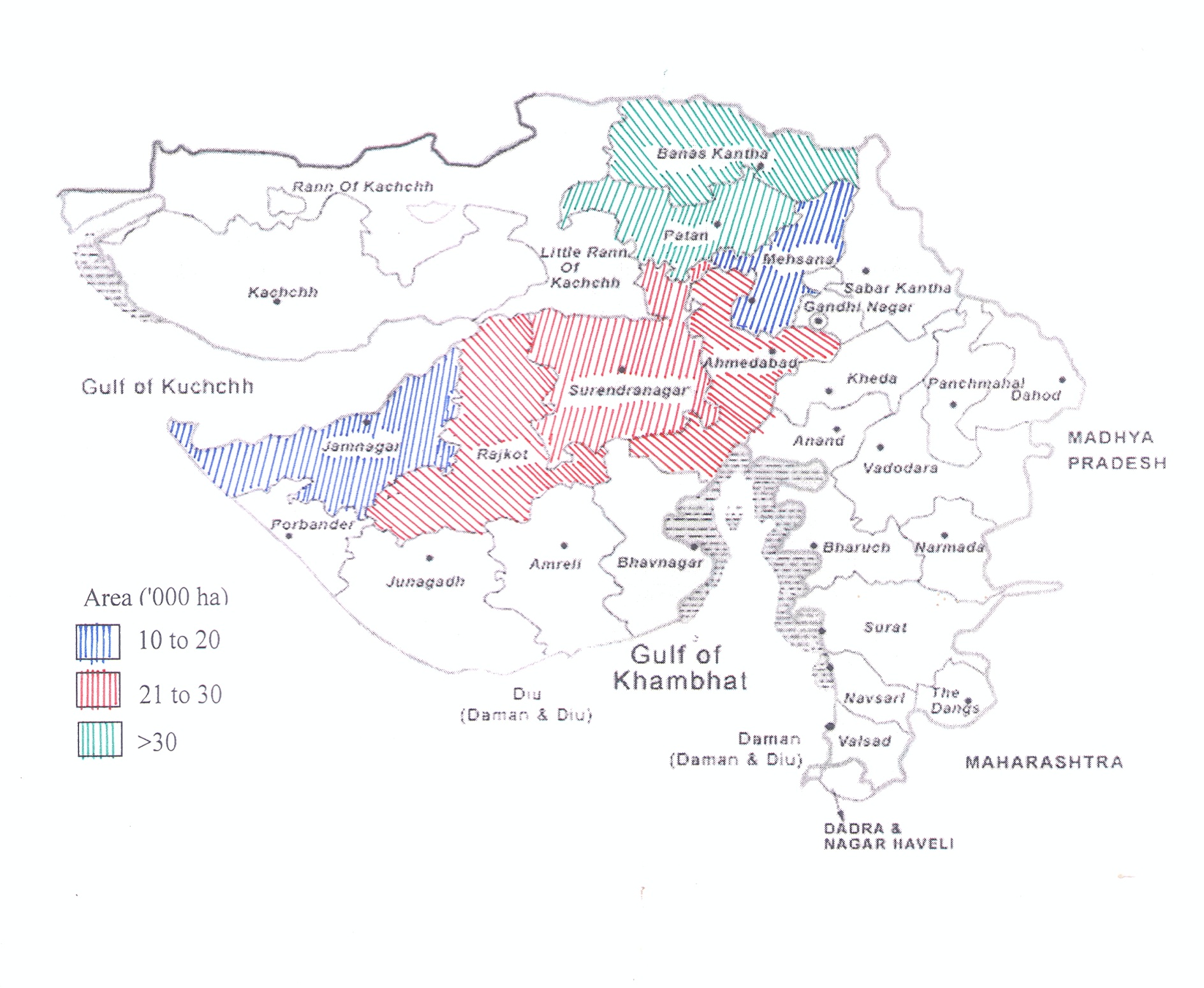 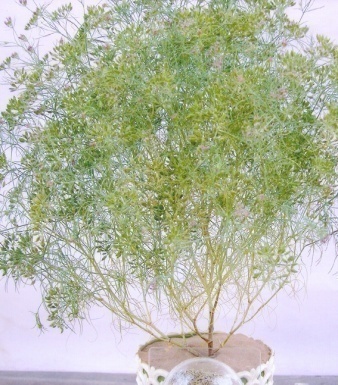 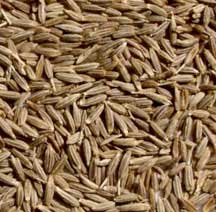 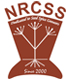 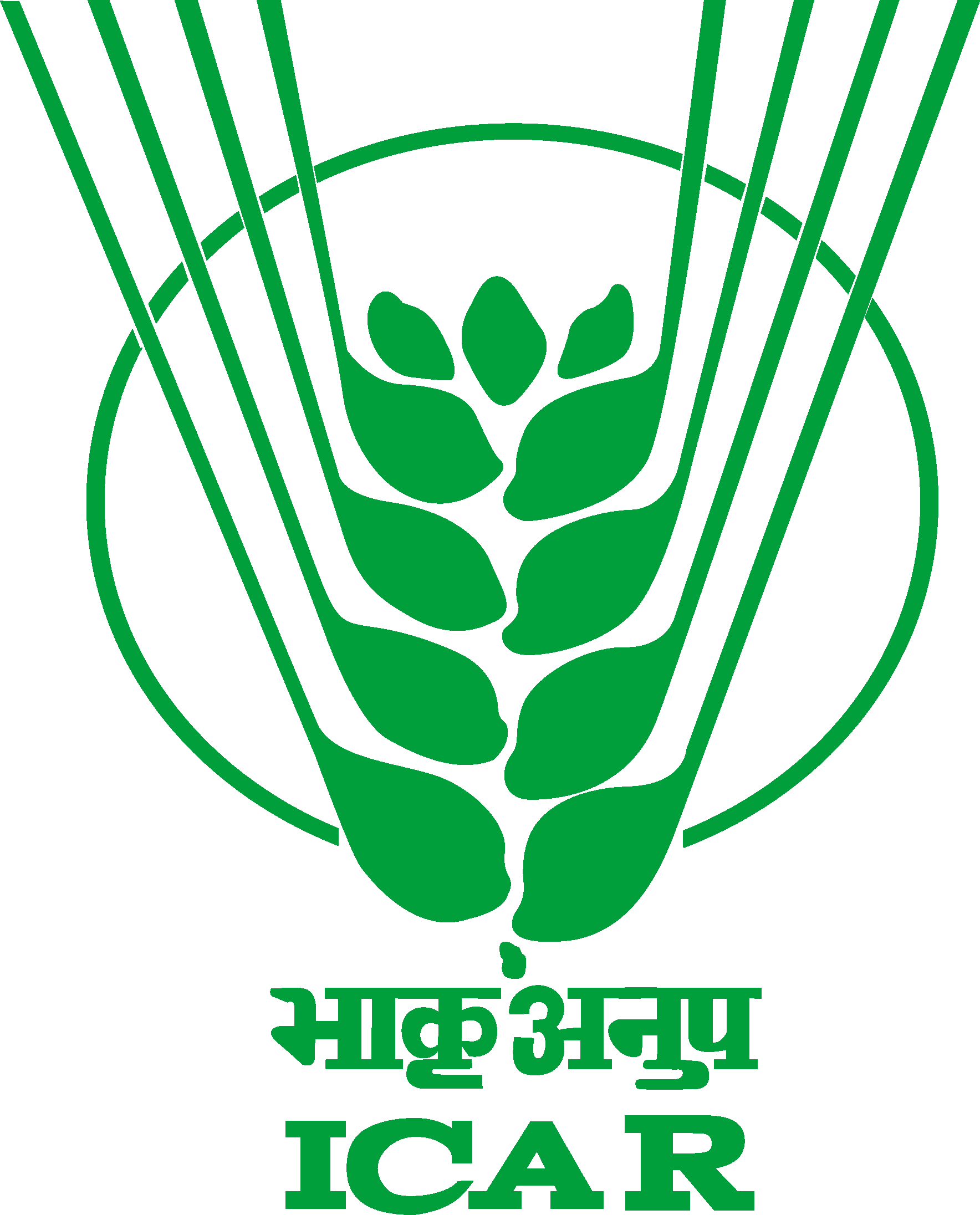 Objective:
To find out the suitable planting and Irrigation methods for seed spices
To work out the economics of seed spices production under different land configuration and irrigation systems under maize based cropping system
To quantify the water productivity of seed spices
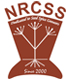 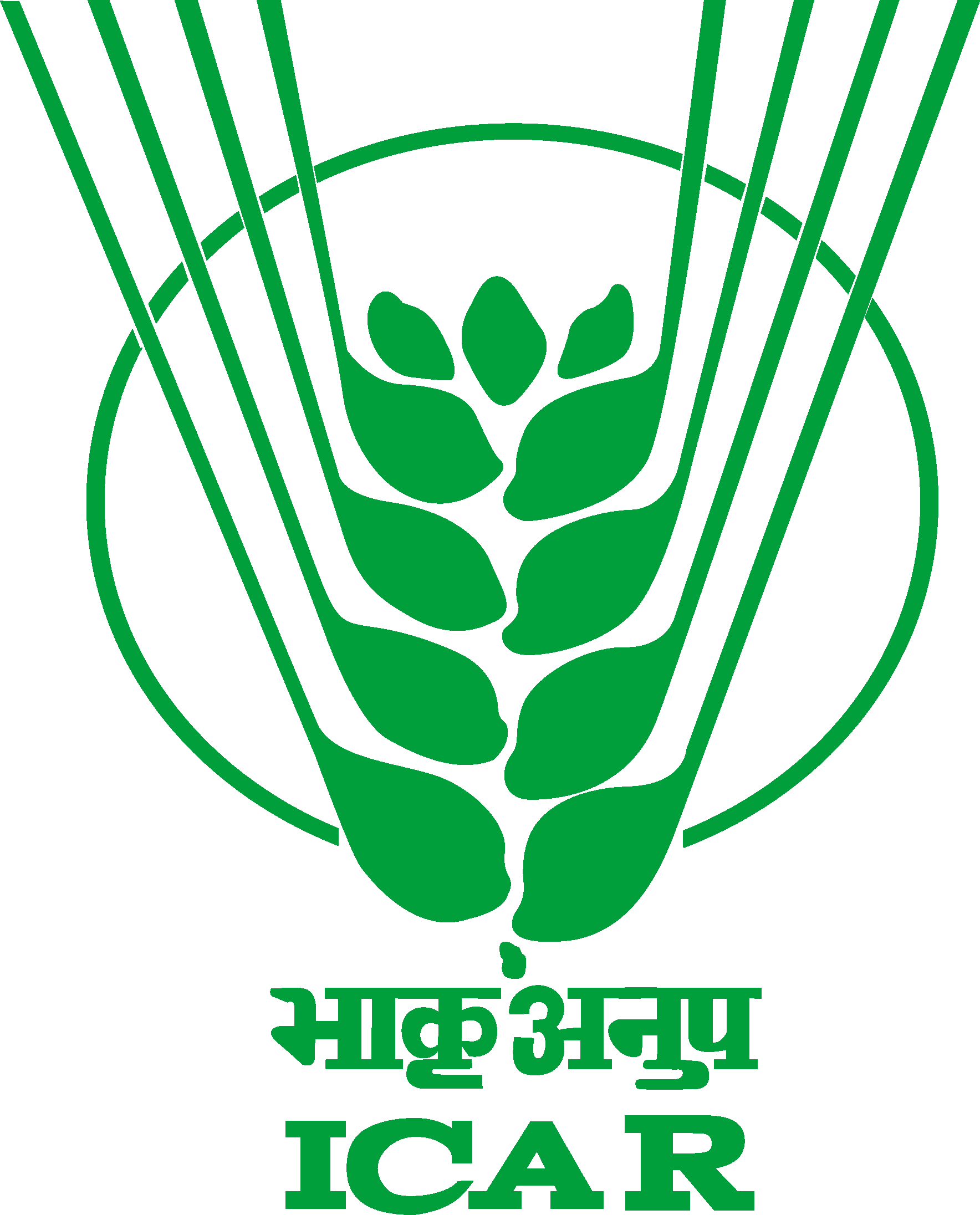 Treatments
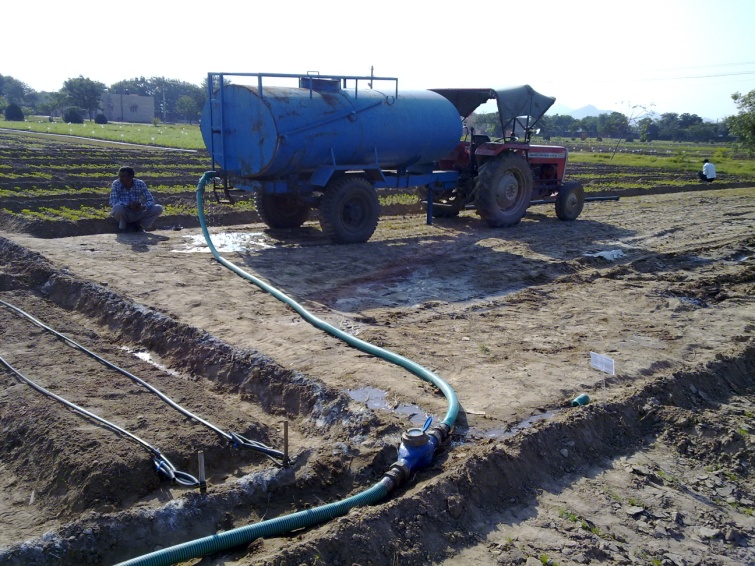 Main Plot: Irrigation Methods (3)
Drip Irrigation 
Flood Irrigation 
Micro Sprinkler Irrigation 
Sub Plot: Land Configuration (3)
Flat bed
FIRB (75 cm, Normal bed) 
FIRB (150 cm, Wider bed)
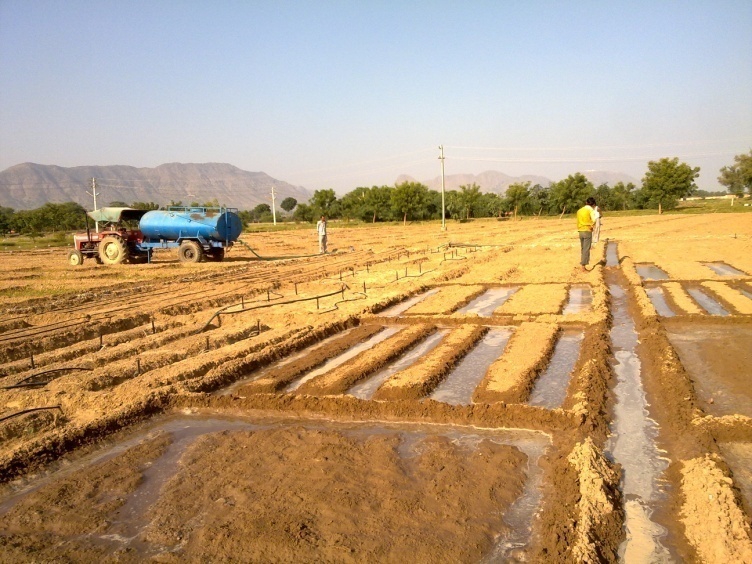 Number of Treatments: 09; Replication: 4 ; 
Total Plots: 36; Design: Split Plot, 
Plot size: 13.5 m2
Varieties: GC-4 (Cumin),
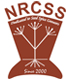 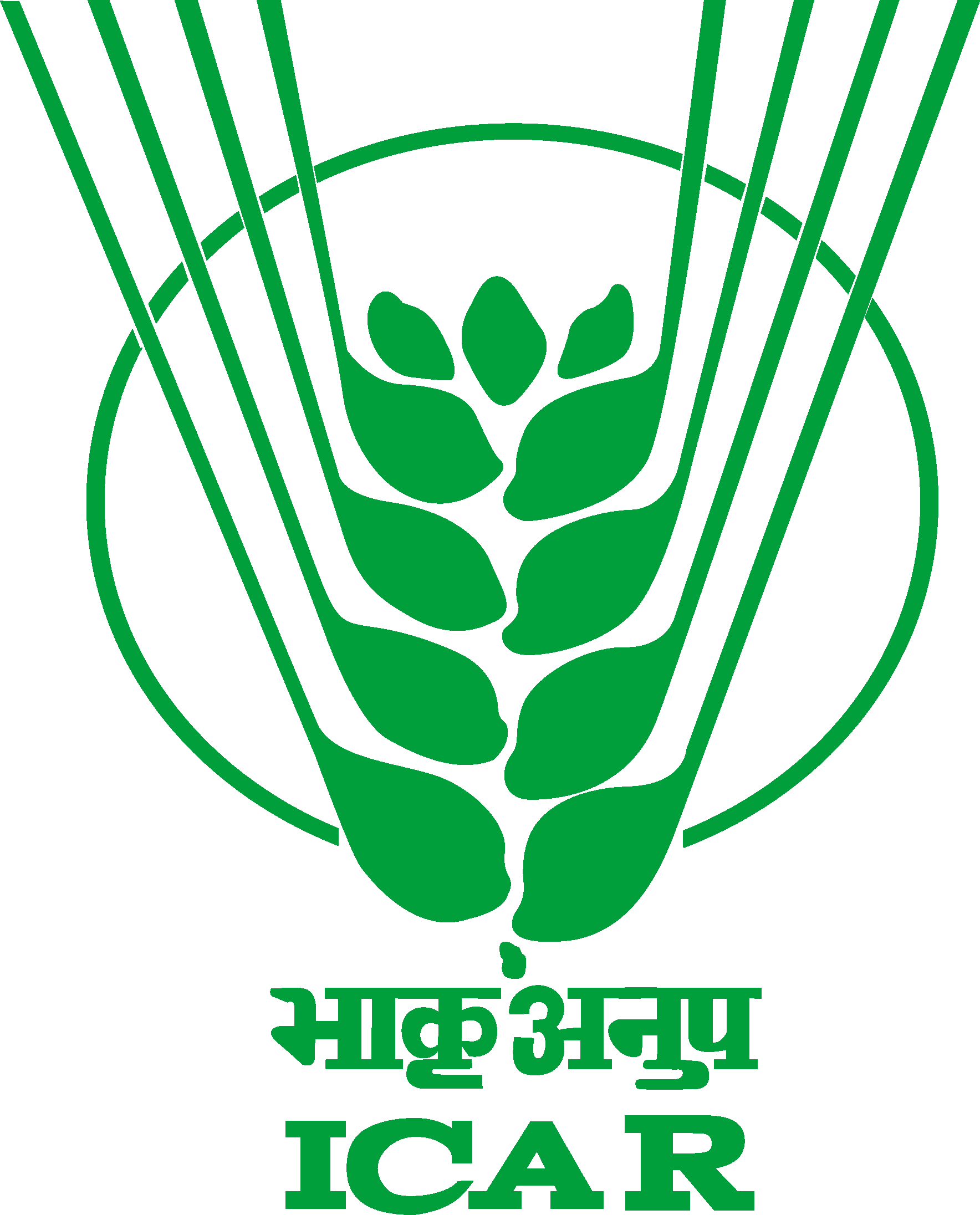 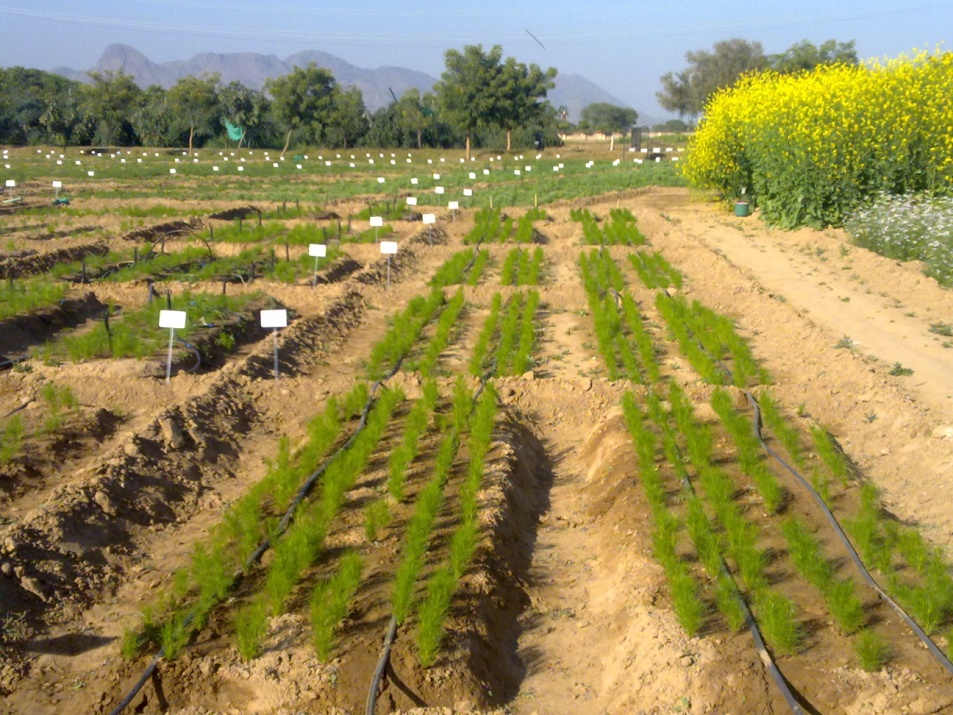 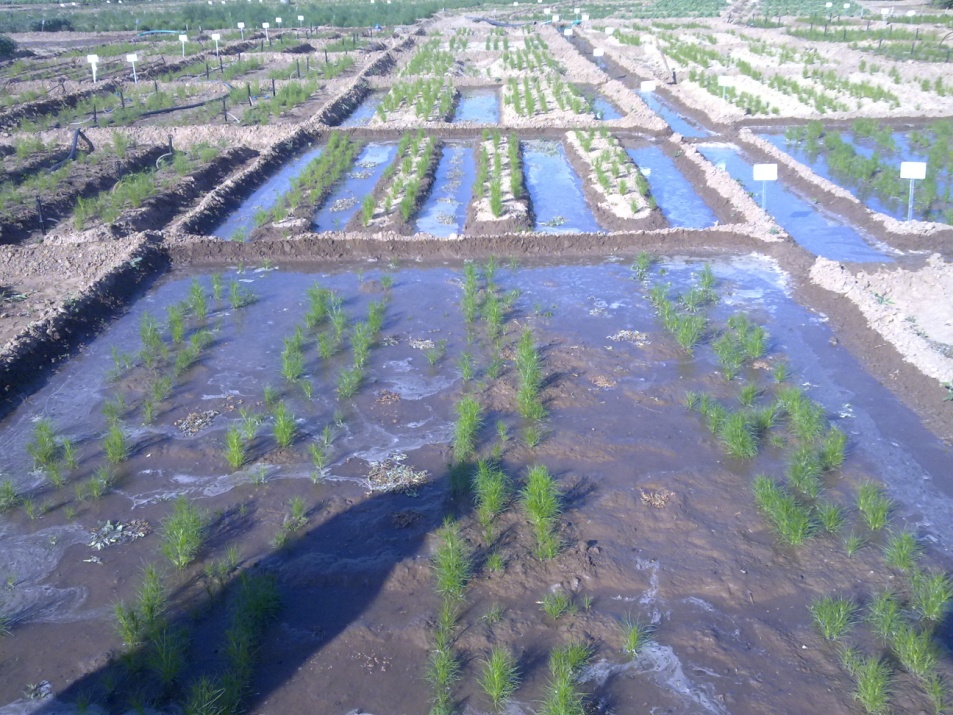 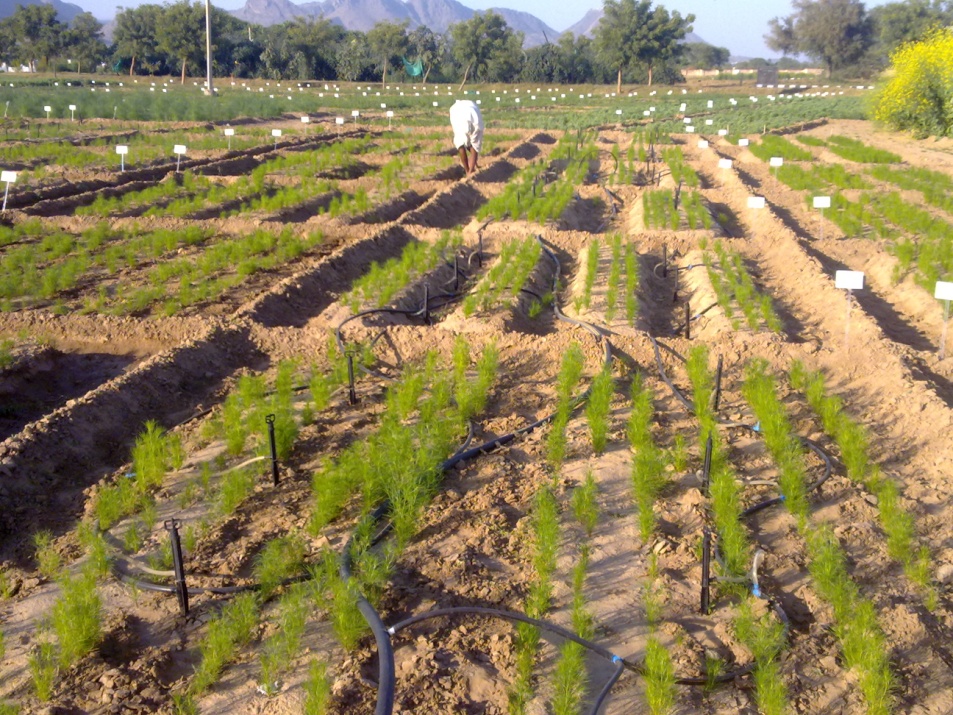 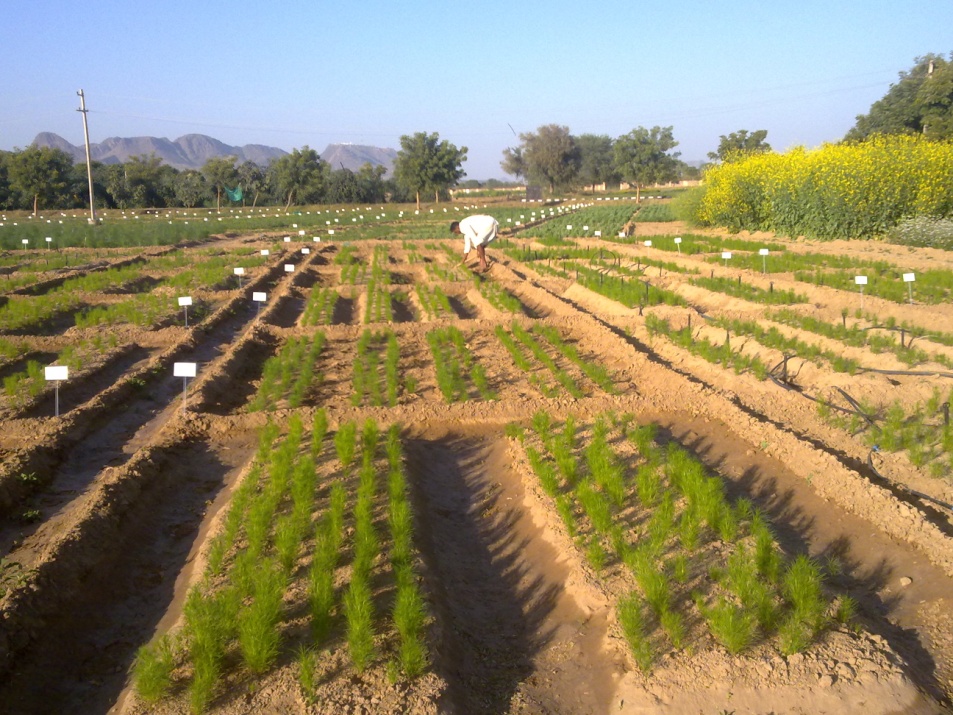 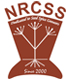 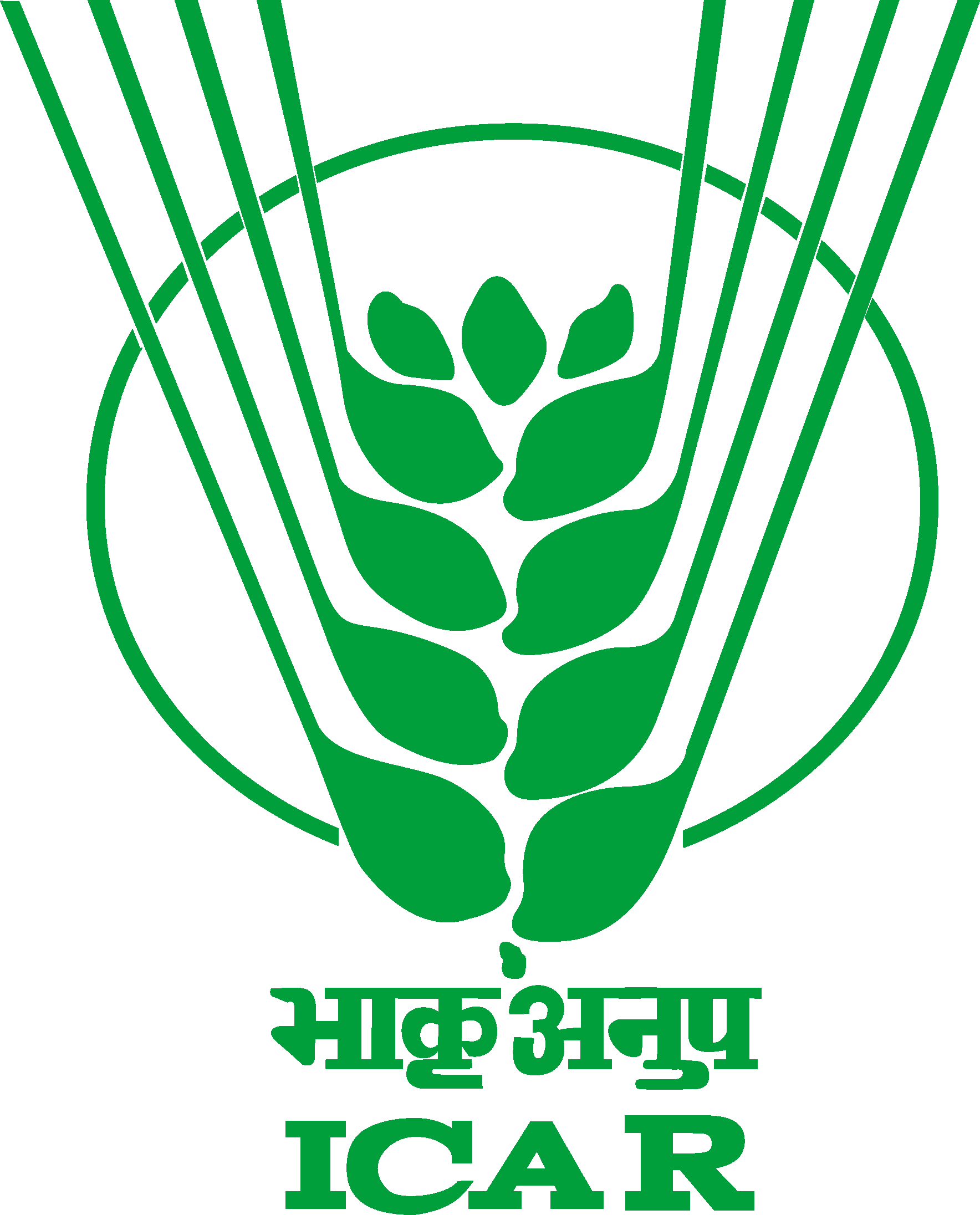 10/28/2014
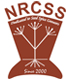 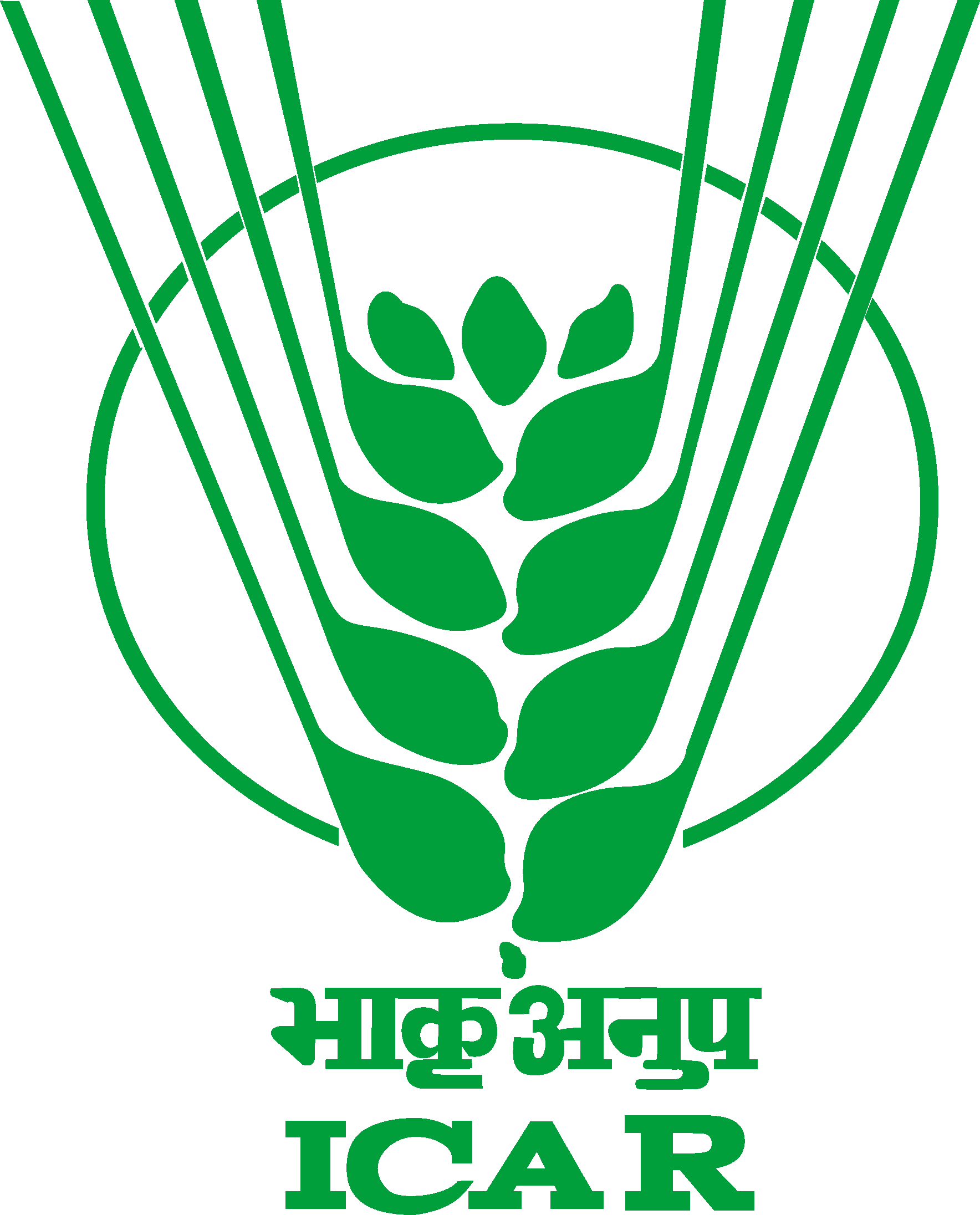 10/28/2014
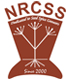 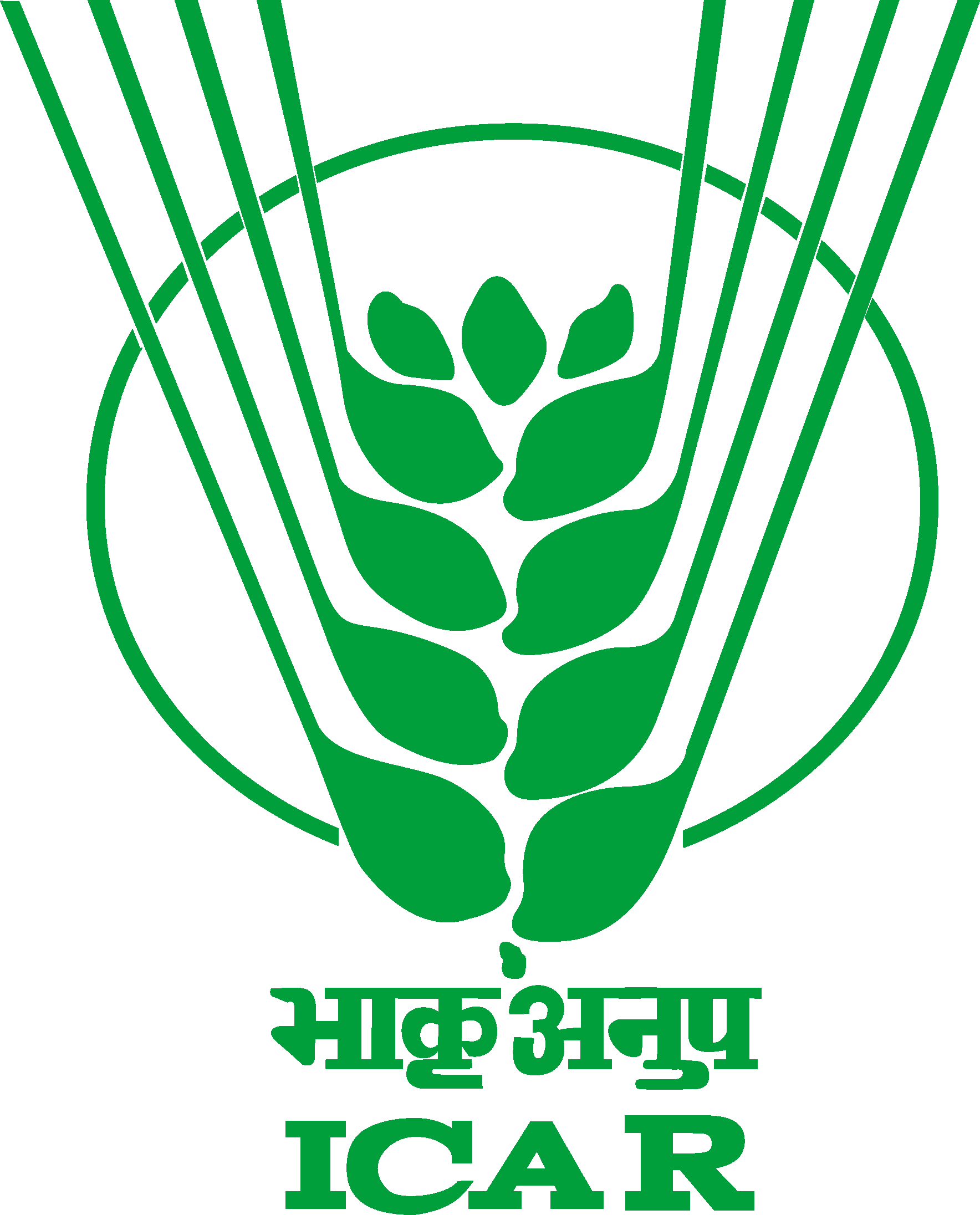 10/28/2014
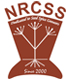 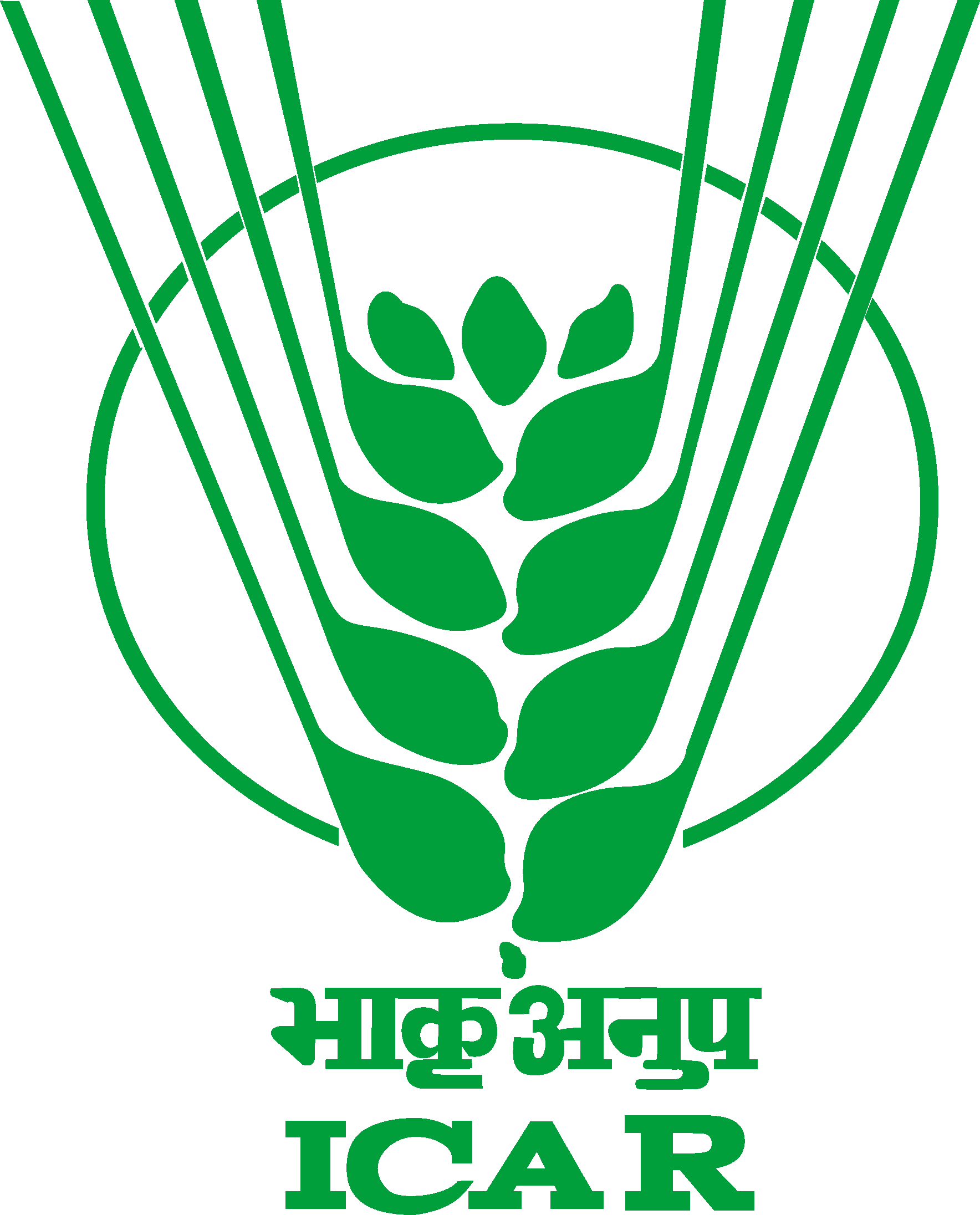 Irrigation water applied
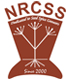 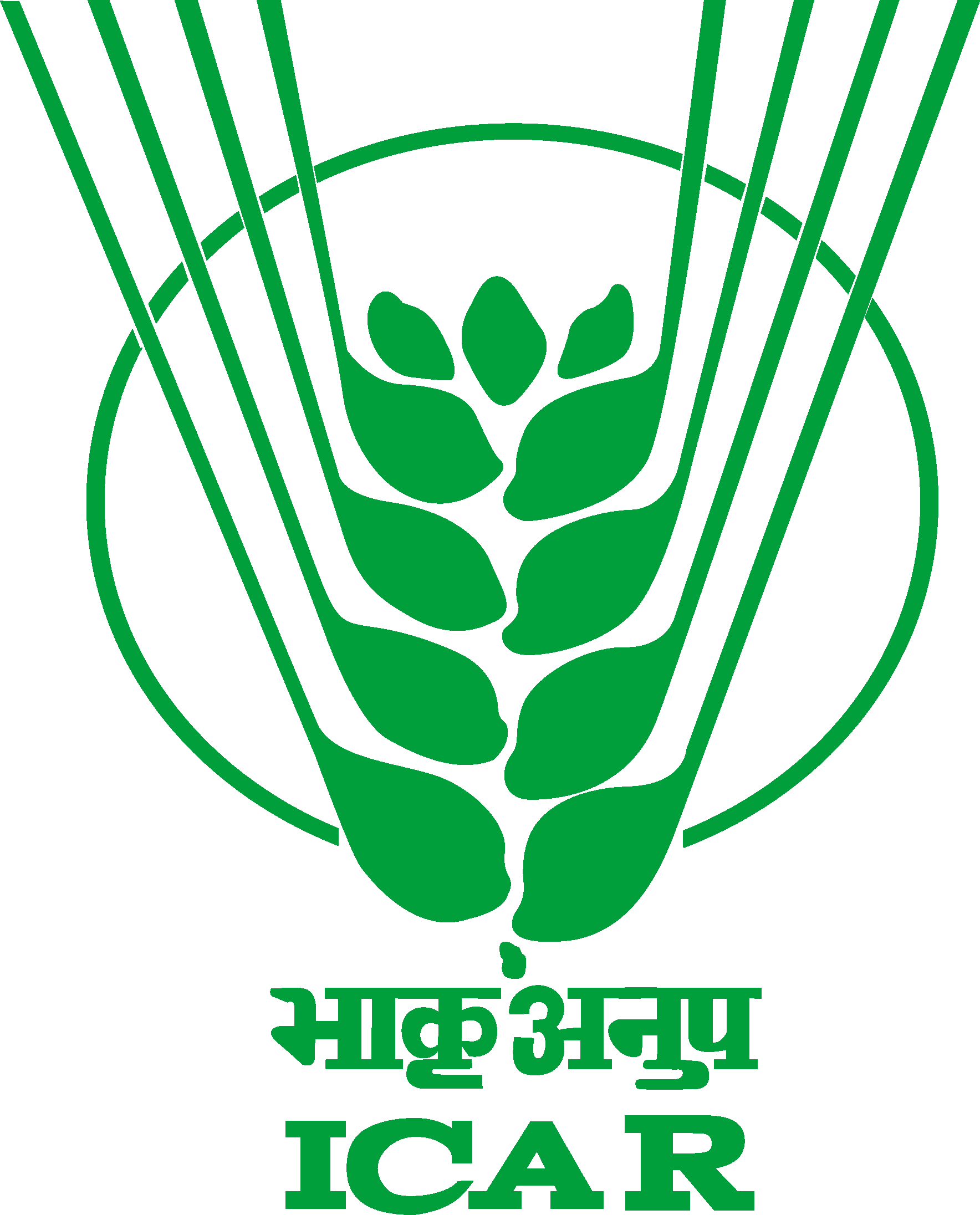 10/28/2014
Grain Yield and water productivity of cumin as influenced by irrigation technique and land configuration
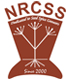 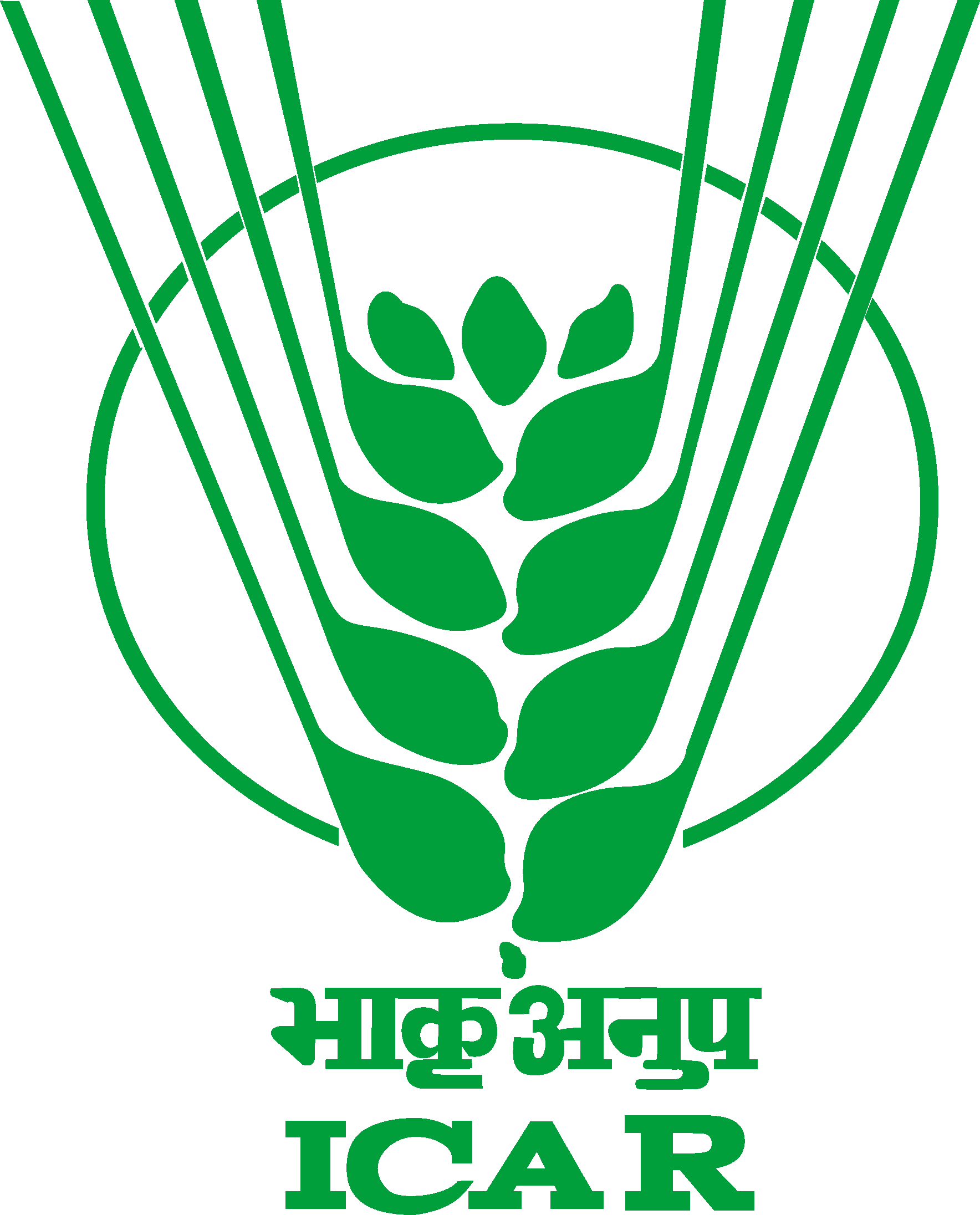 10/28/2014
Water productivity (cumin)
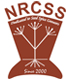 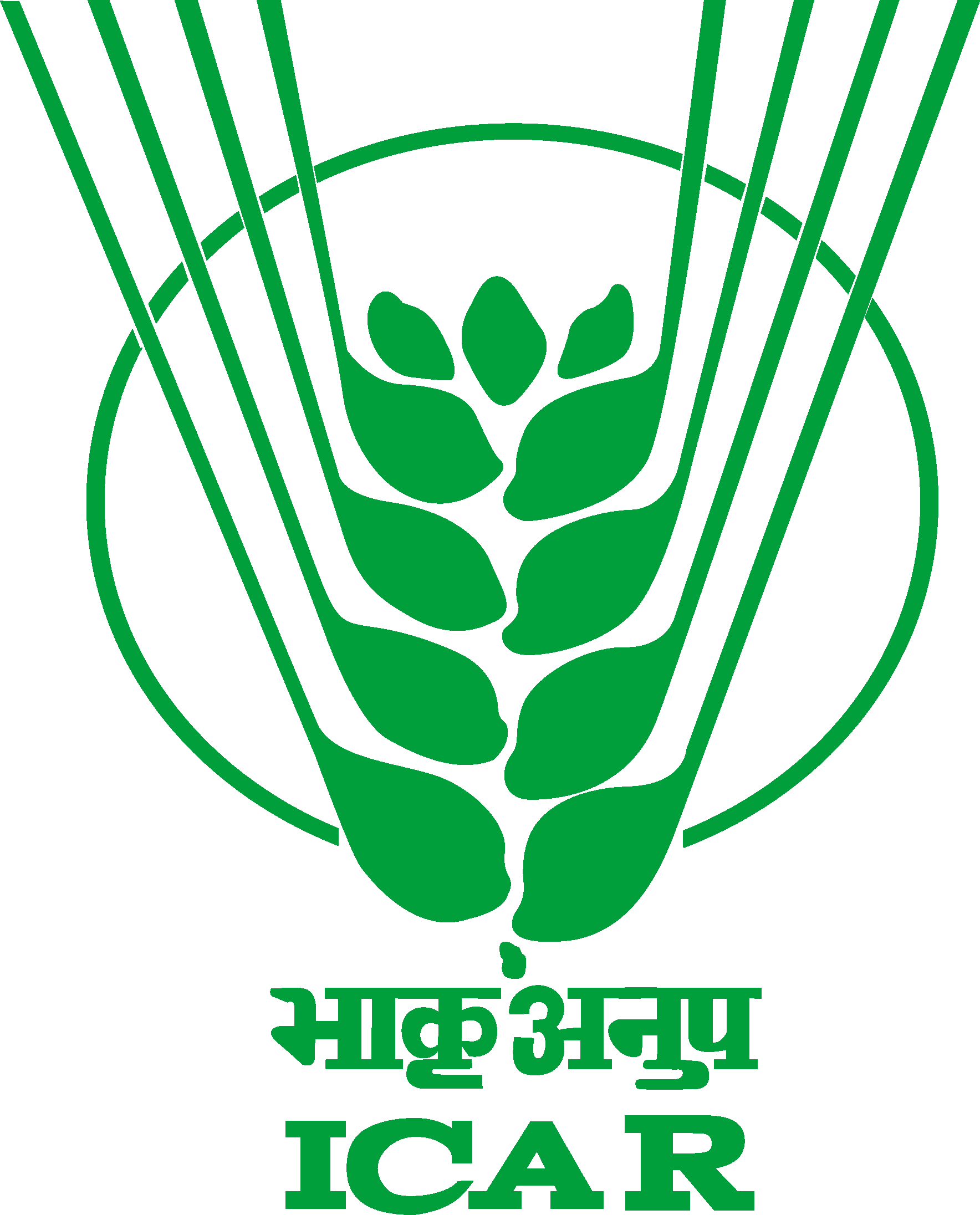 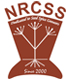 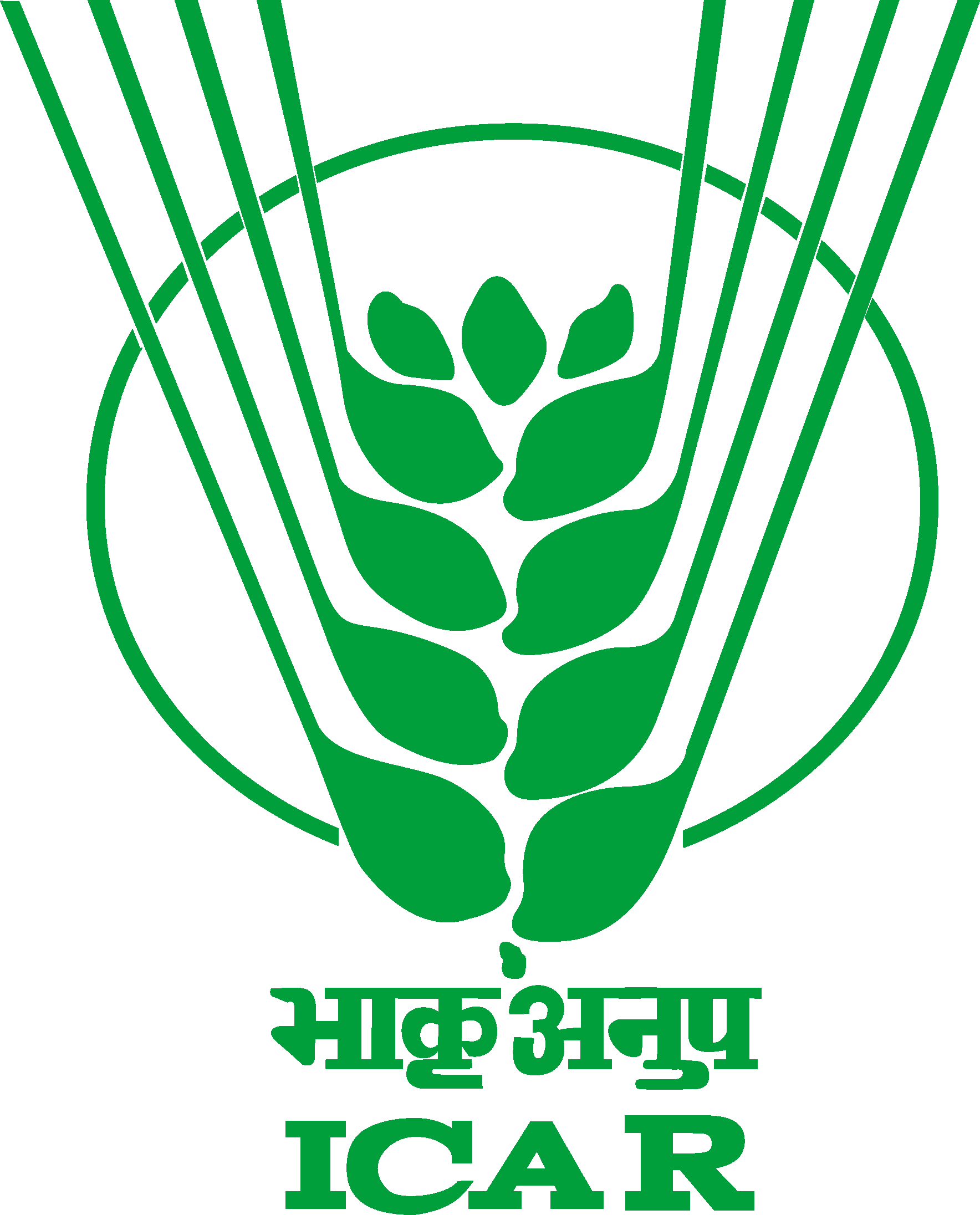 Salient findings:
Cumin: 
Irrigation with drip and micro sprinkler not only enhanced the yield  (523.8 and 430.9 kg/ha) than flood irrigation (325.4 kg/ha) but also gave higher water productivity 102.3 and  79.3 kg grain/ha cm irrigation water than flood irrigation methods (17.9 kg grain/ha cm). 

Among land configuration treatments, sowing of 3 rows of cumin on raised beds (75 cm) enhanced the grain yield by 268.2 and 142.0 kg/ha and water productivity by 42.8 and 28.5 kg grain/ha cm irrigation water than flat bed and wider raised beds (150 cm).
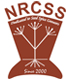 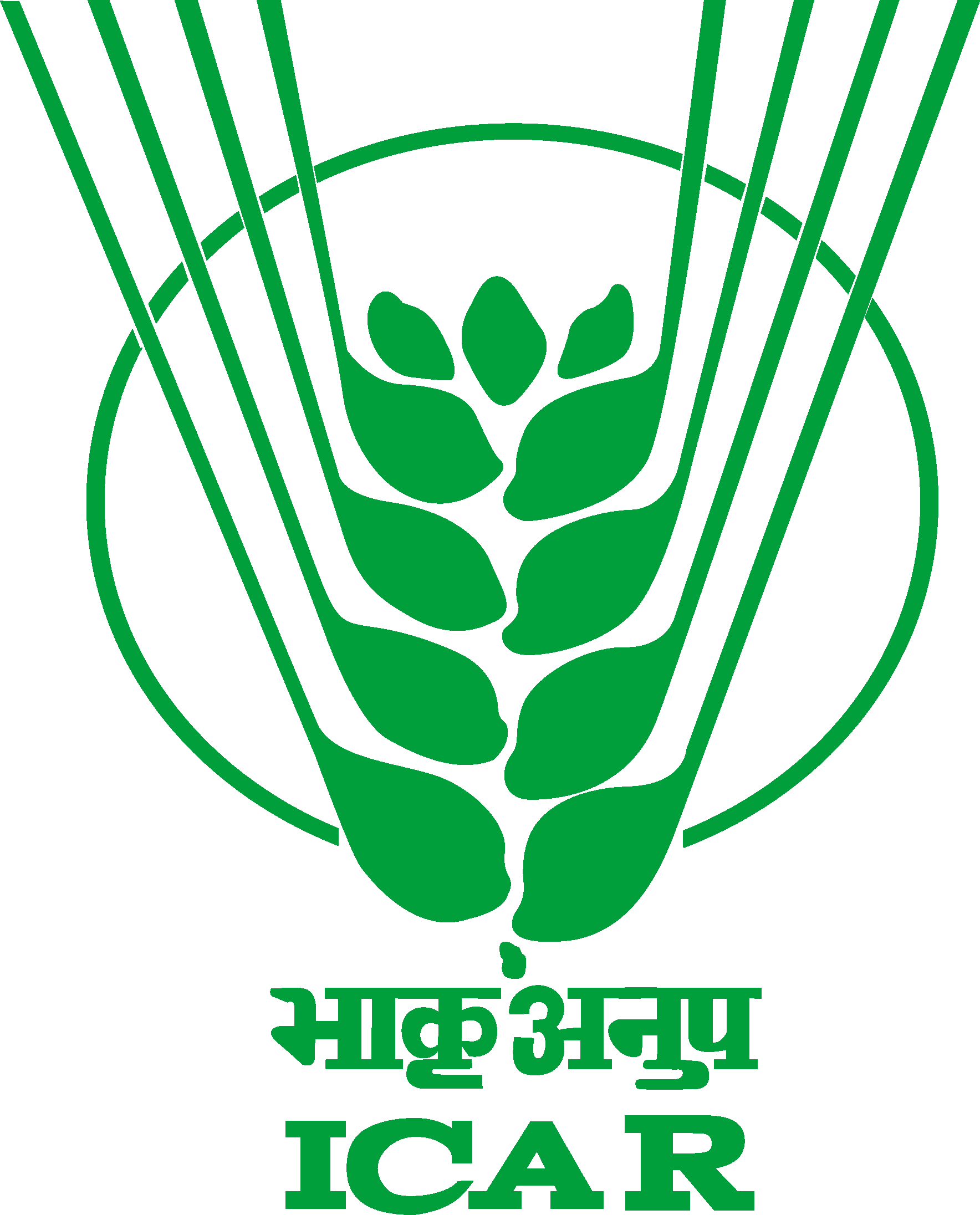 CUMIN Experiment
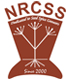 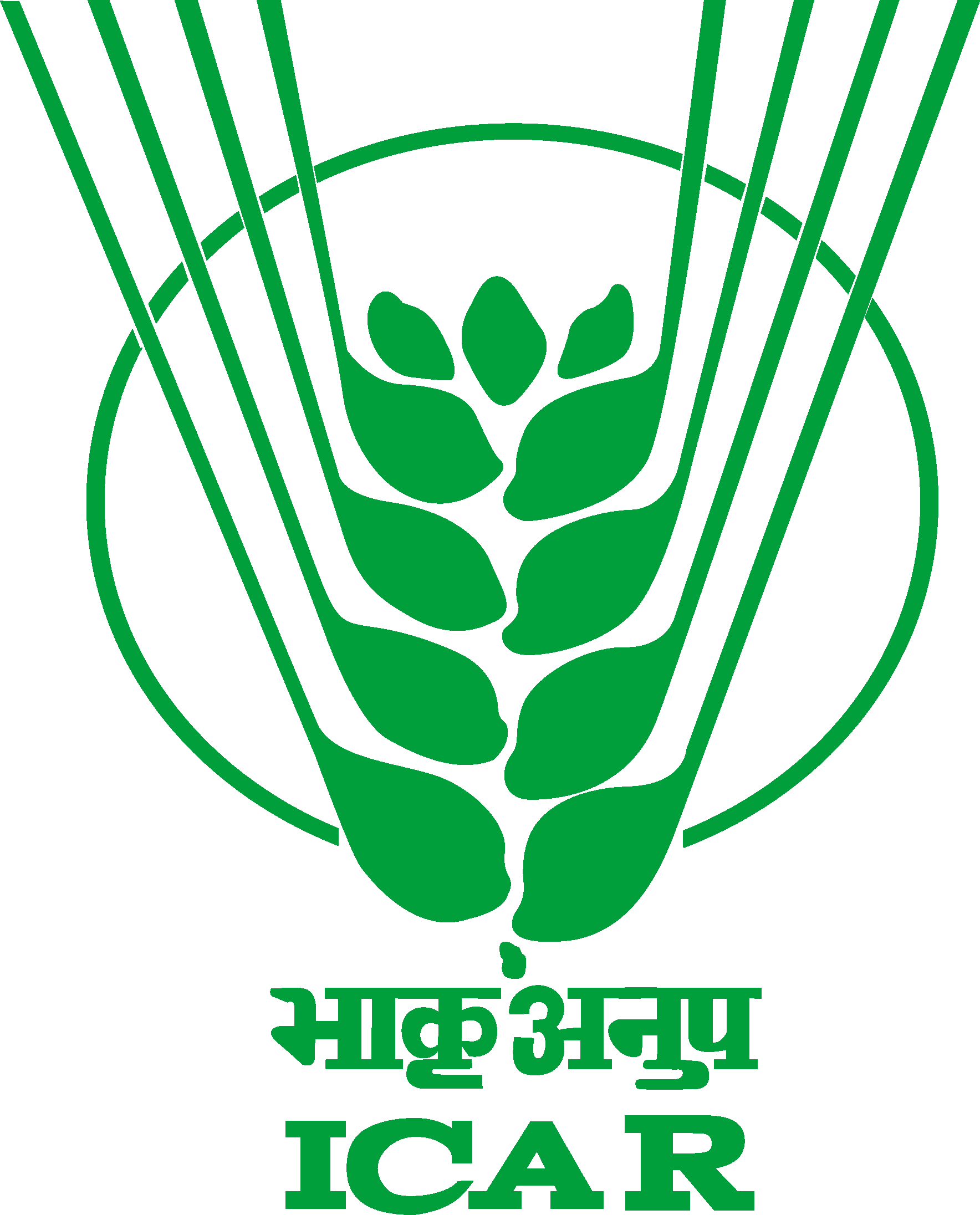 CUMIN: Flowering initiation
Effects of Irrigation methods and water conservation on Yield & Yield Attributes of CUMIN – Pooled Data
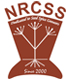 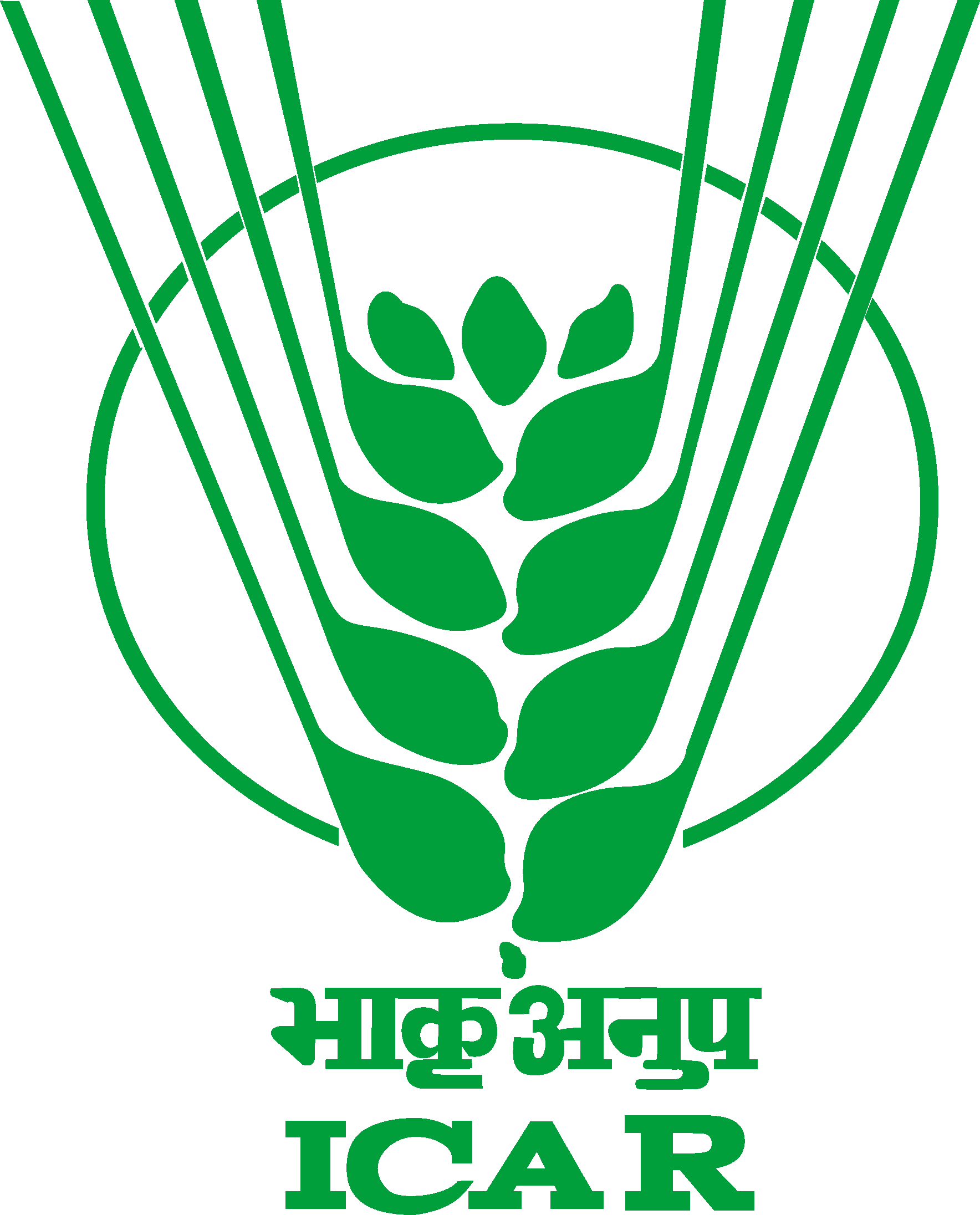 [Speaker Notes: C]
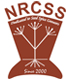 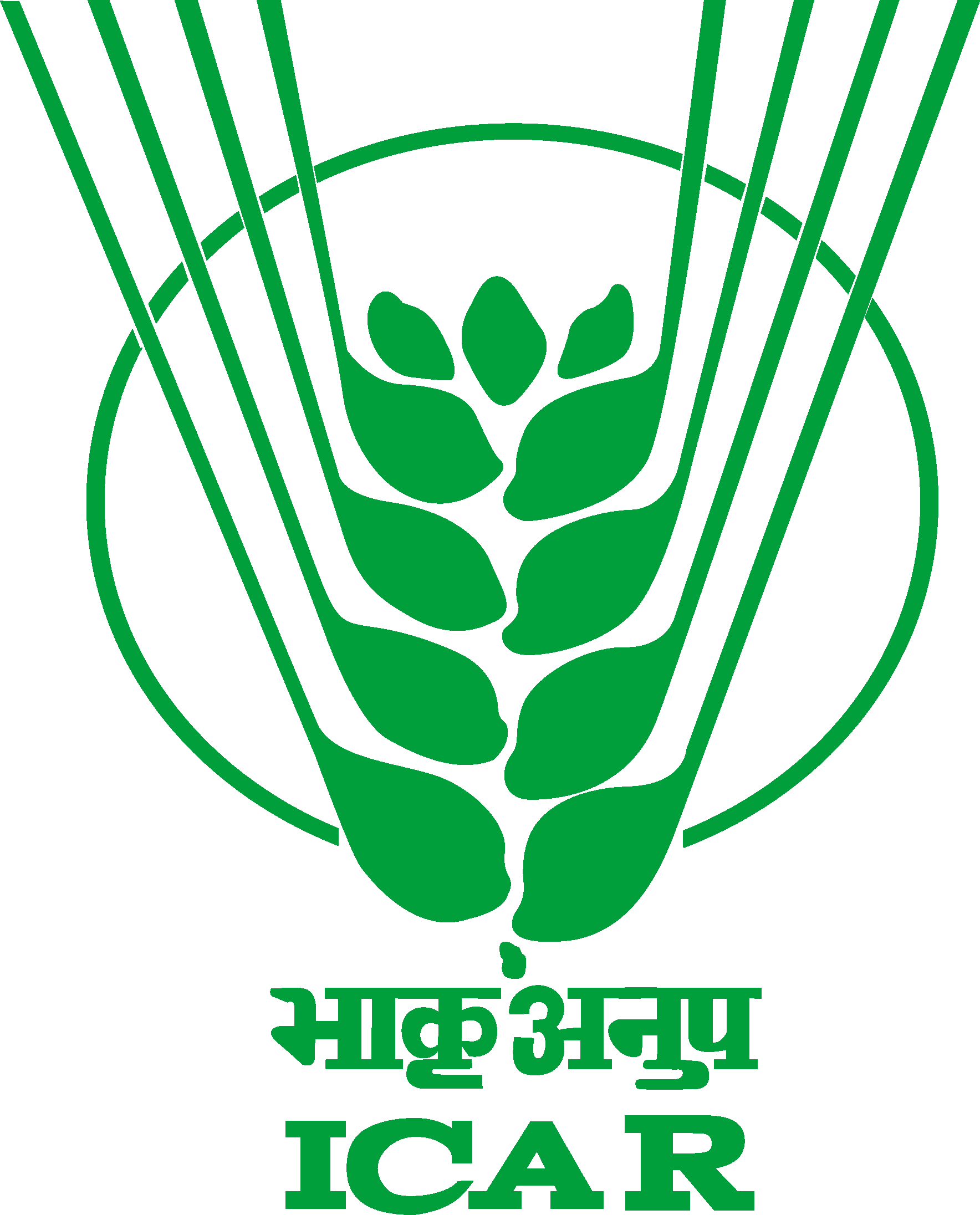 Irrigation water applied and water use efficiency
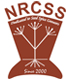 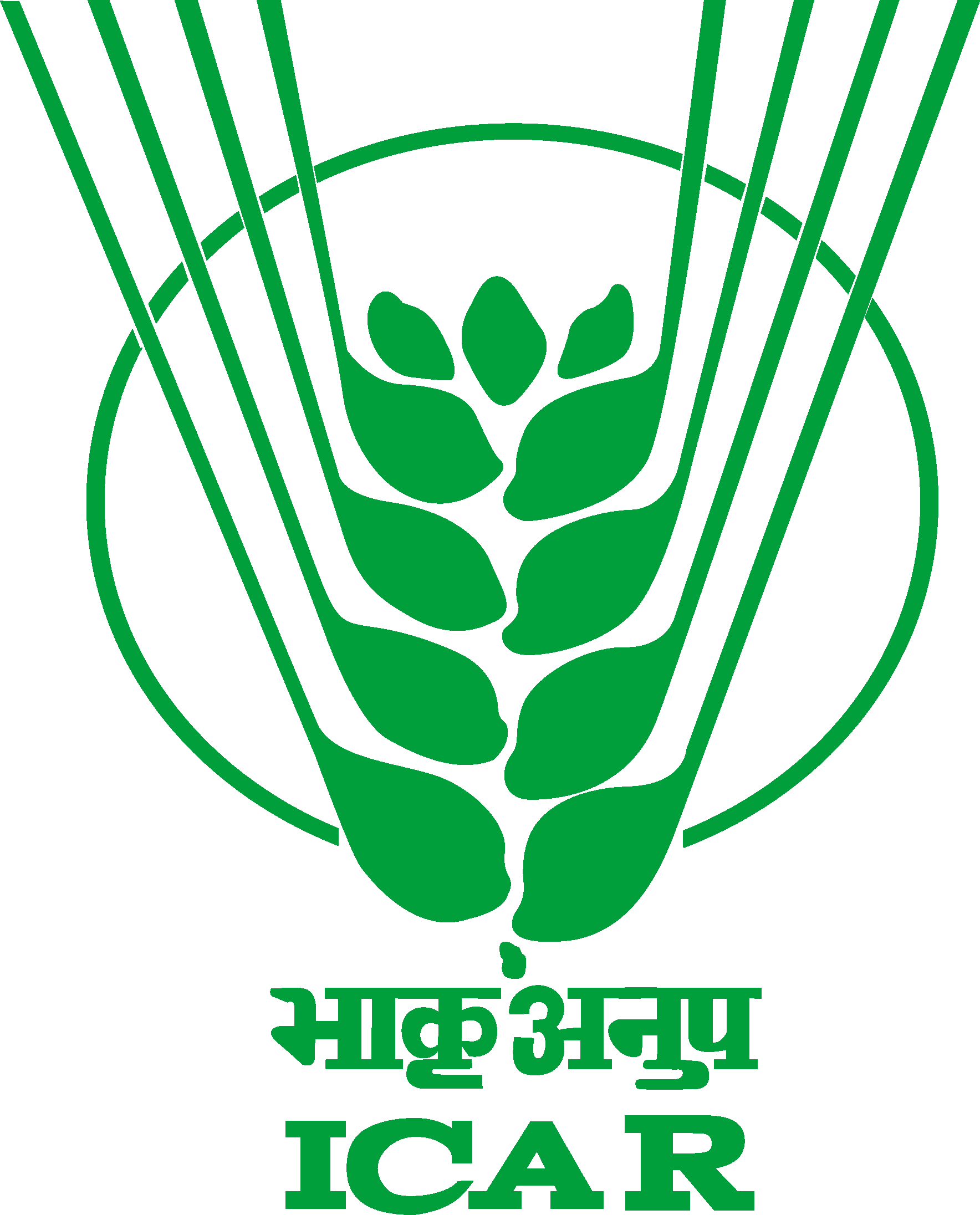 Future Thrust Areas for Cumin Production


Application of resource conserving technologies (RCTs) and conservation agriculture (CA) in seed spices
Application of micro irrigation and fertigation technology in seed spices
Application of protected cultivation technology
Off season coriander cultivation under Shade net houses /Walk In Tunnels
Insect proof net houses for safe seed spices cultivation
Modern nursery raising technology  for seed spices cultivation
Mulching
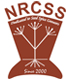 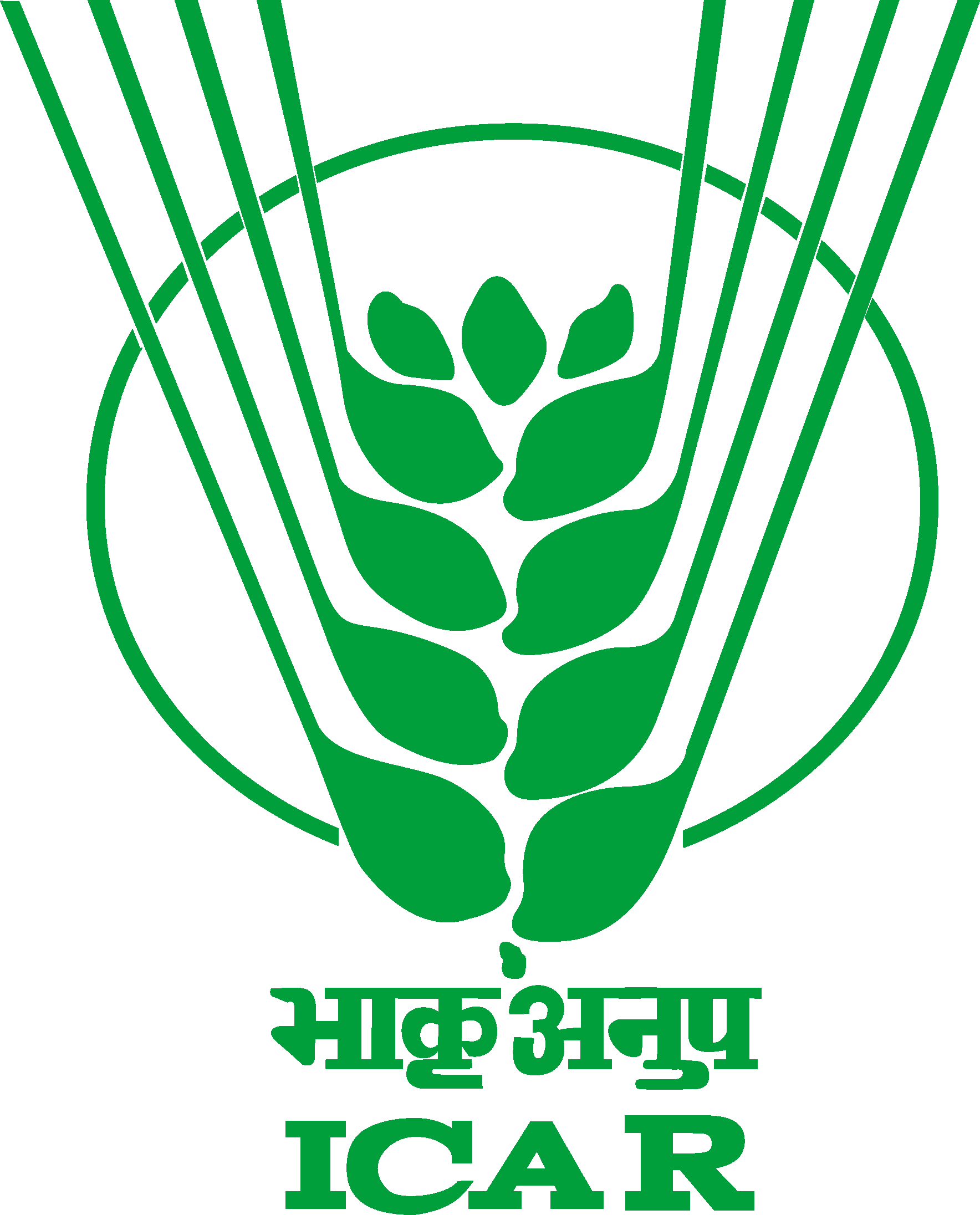 Sowing by bed planter (FIRB 75 and 150 cm)
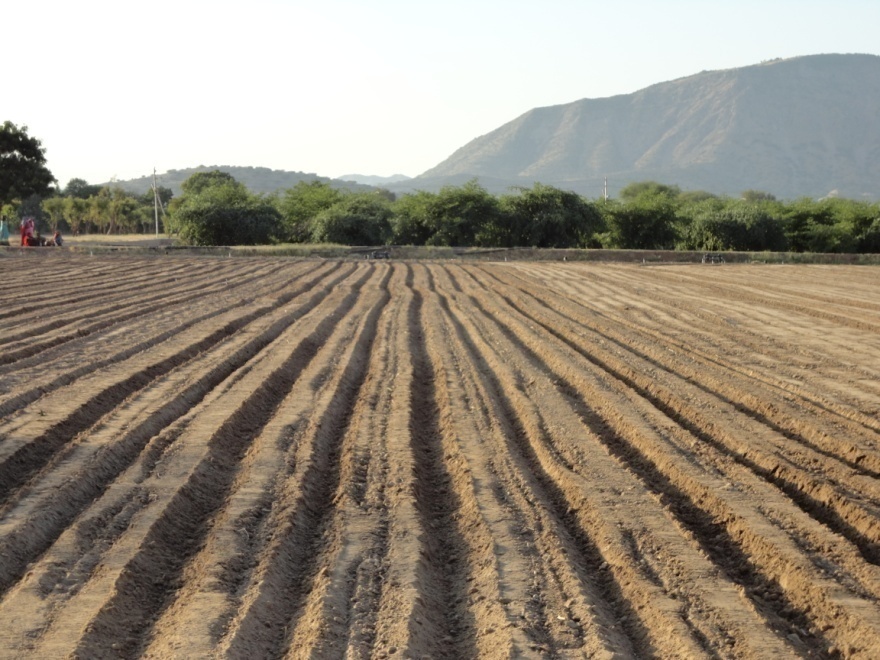 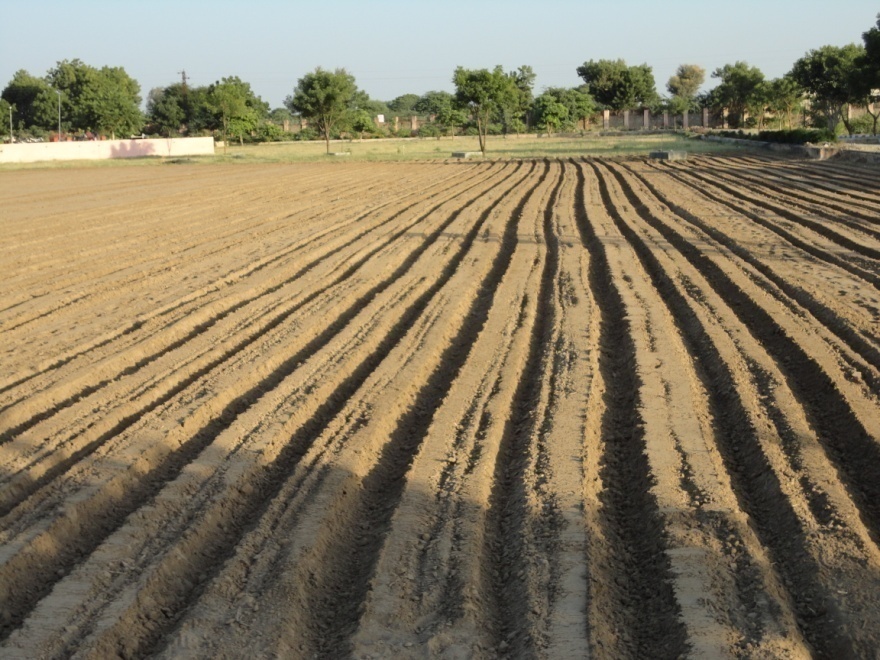 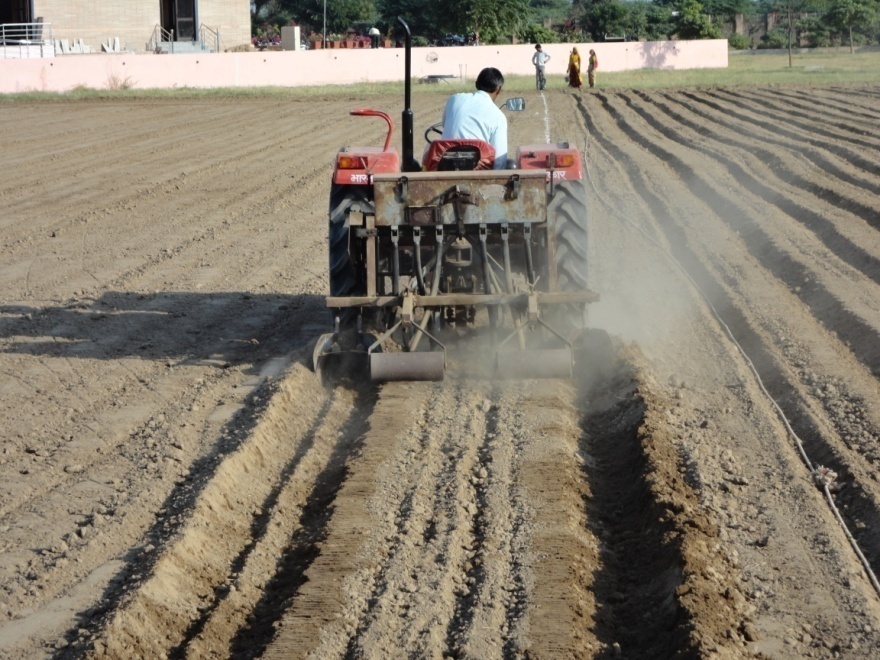 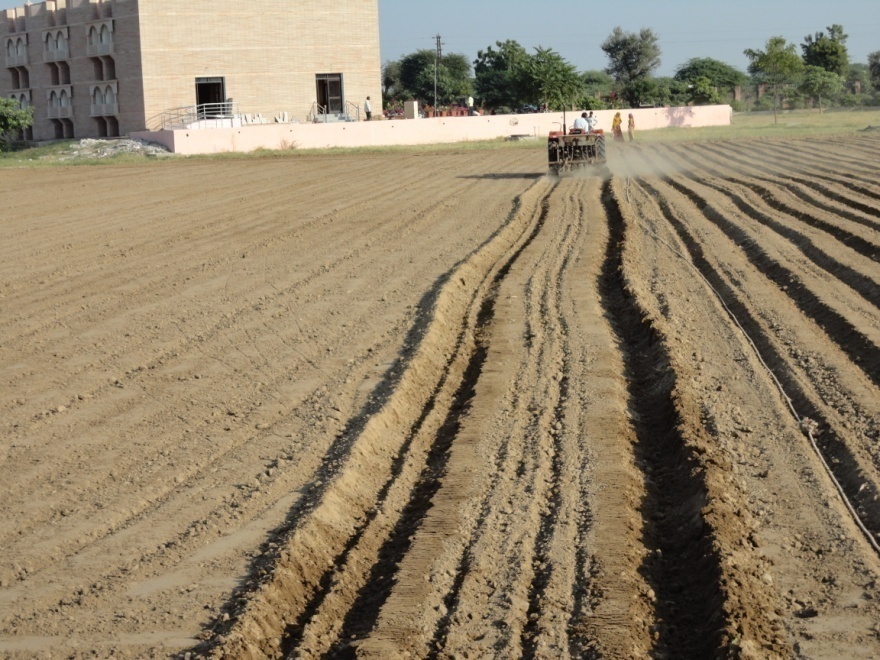 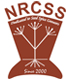 RAISED BEDS EQUIPPED WITH DRIP FERTIGATION
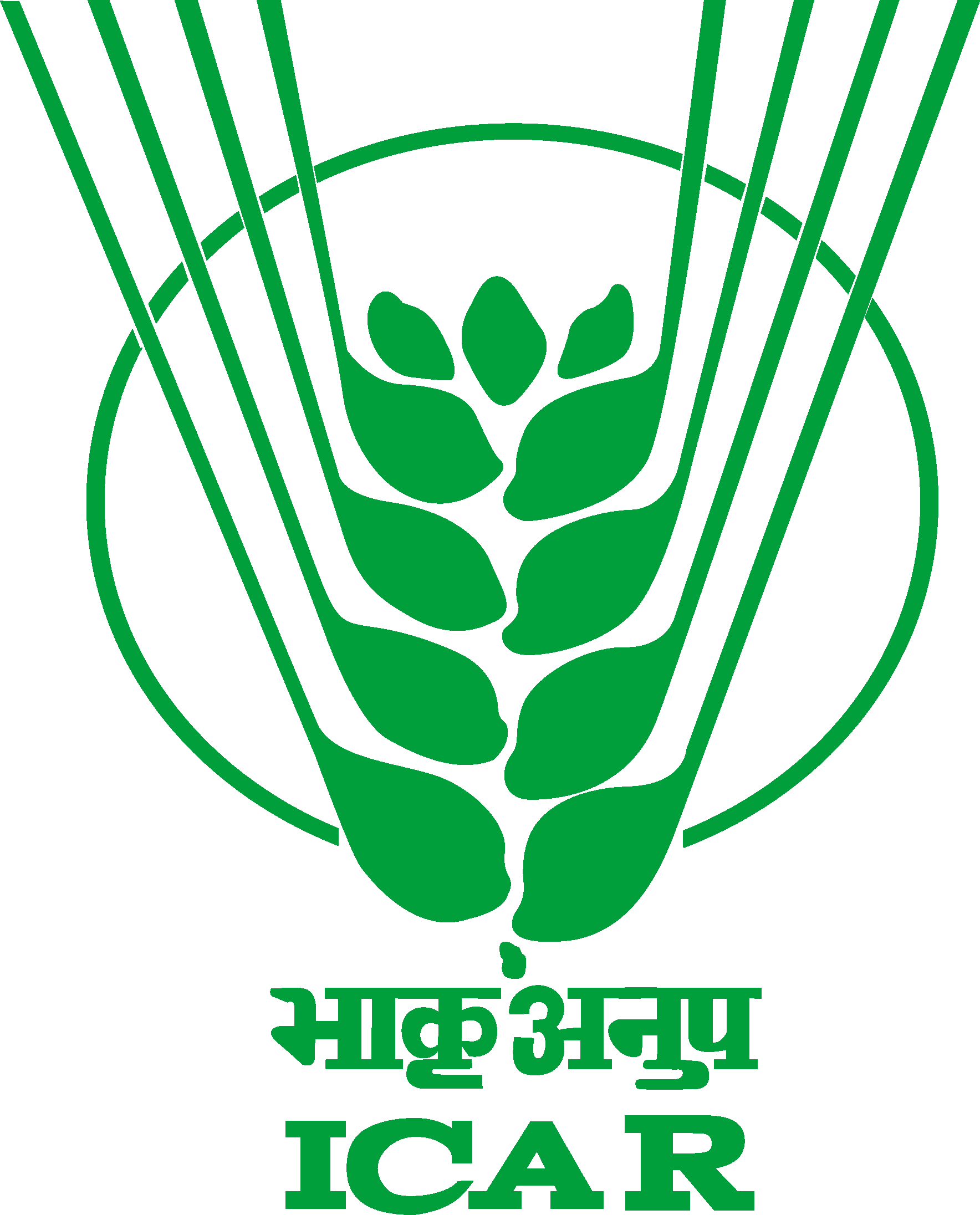 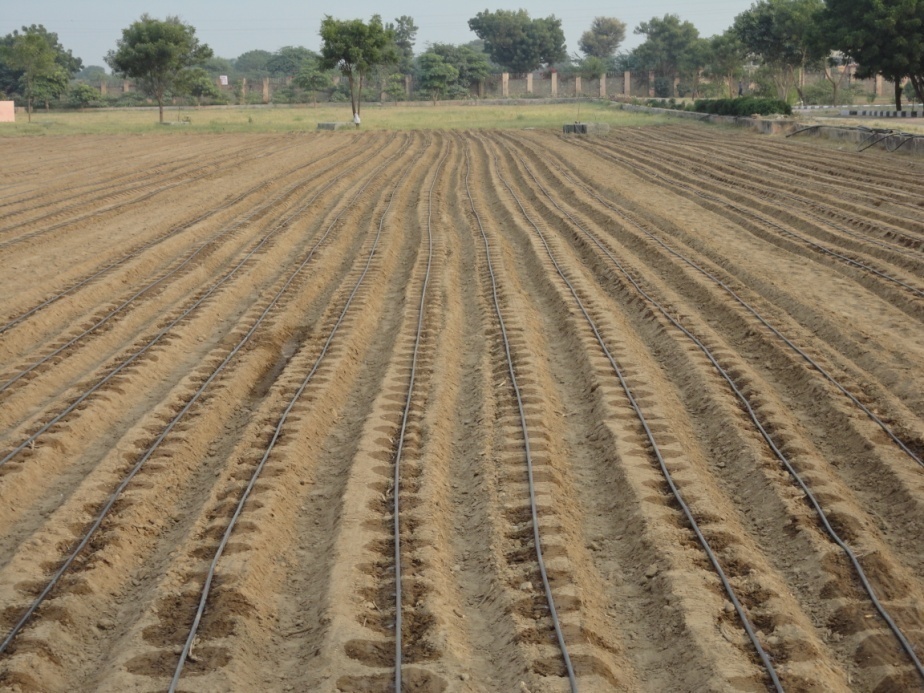 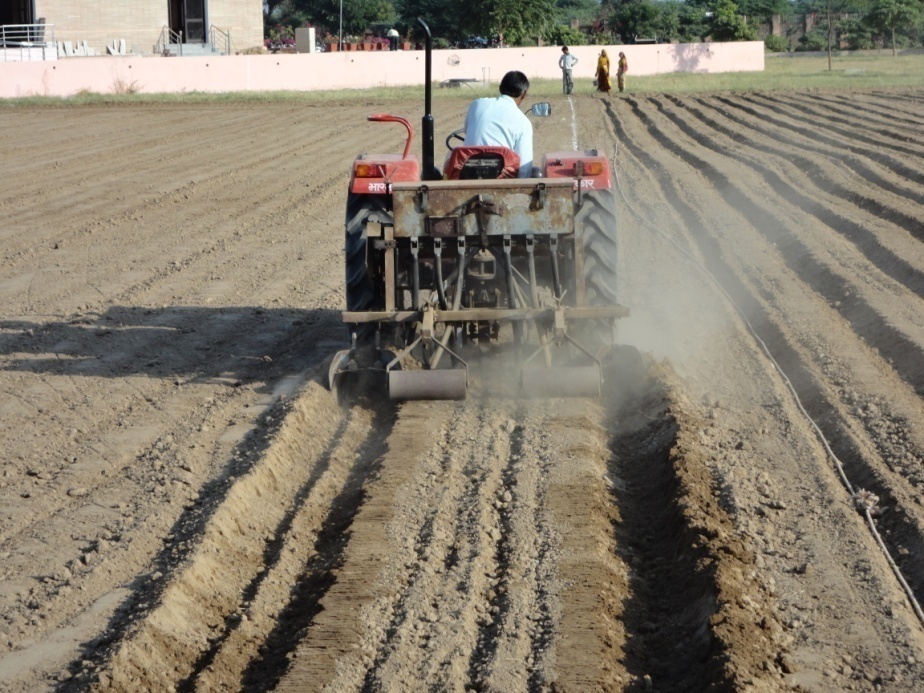 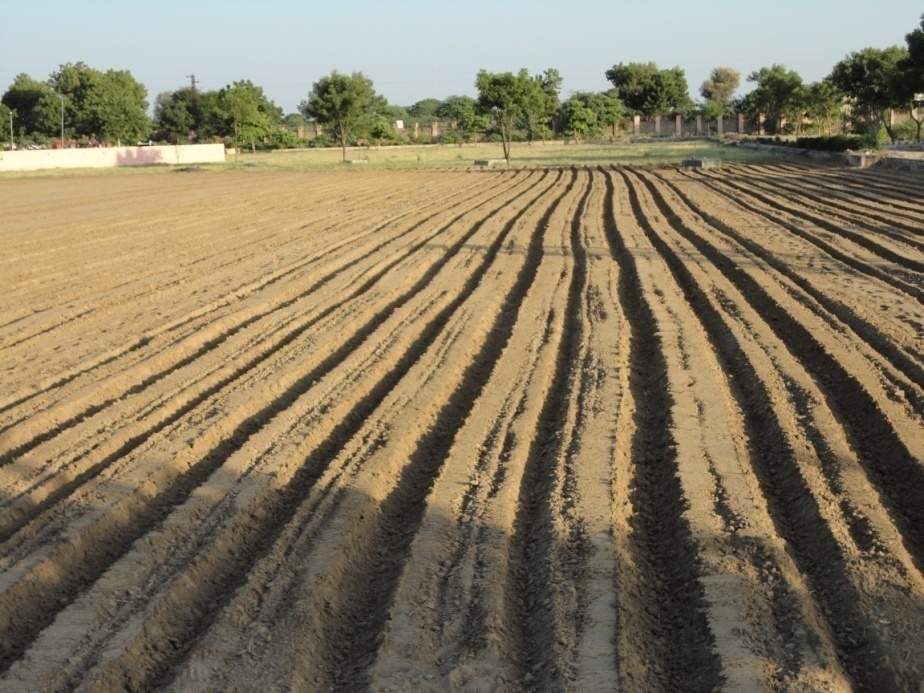 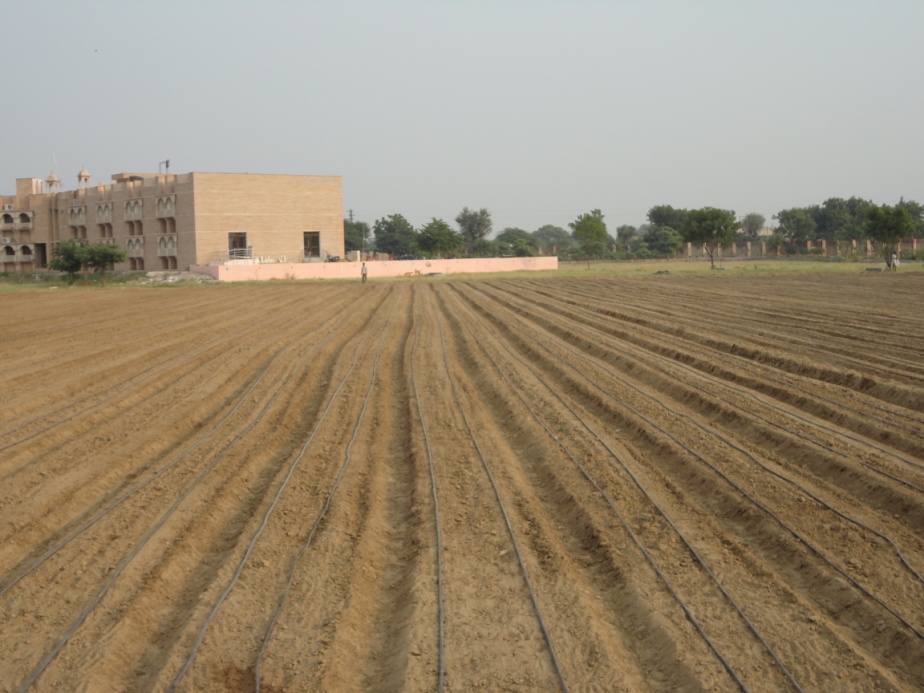 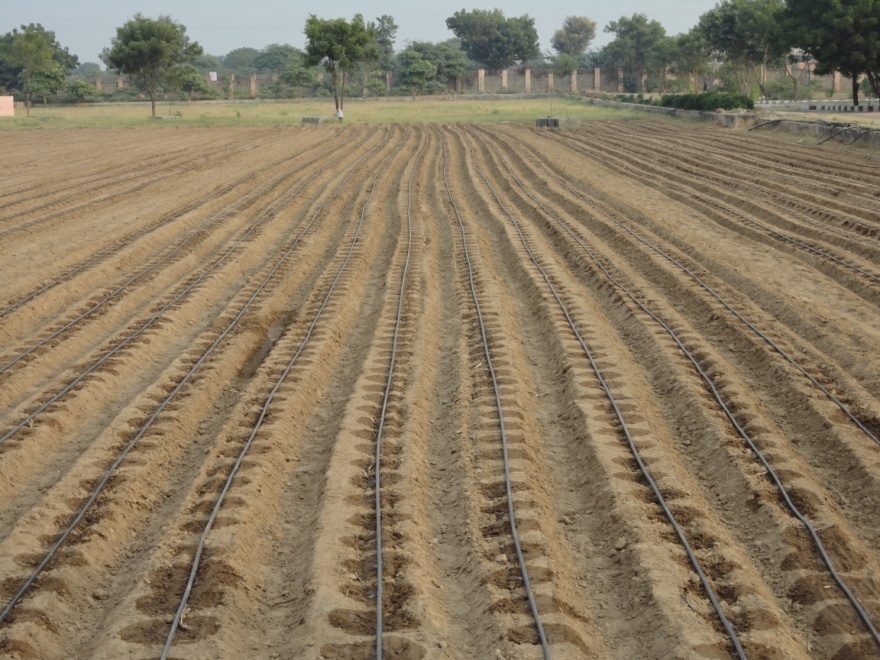 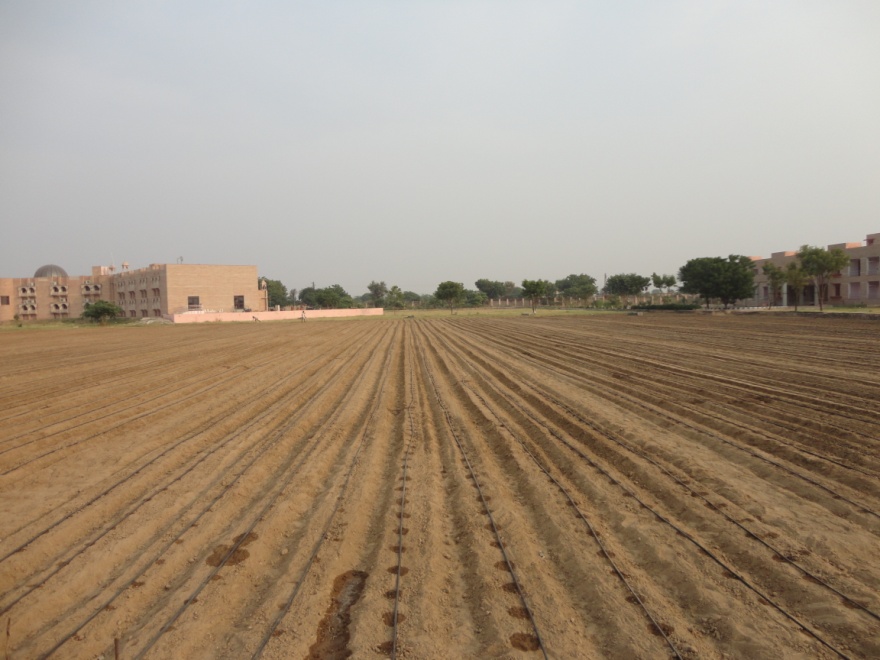 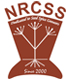 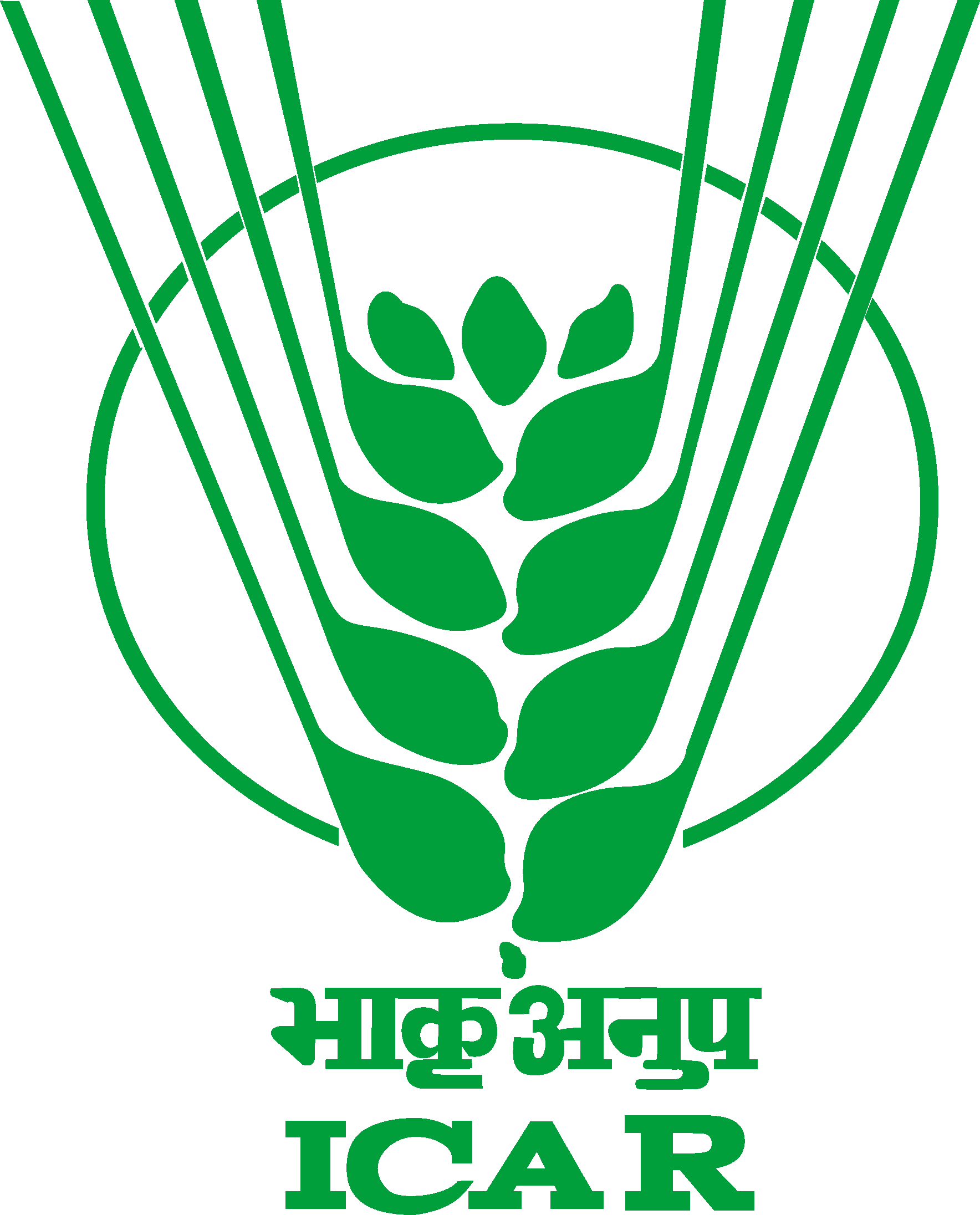 Drip installation and Irrigation
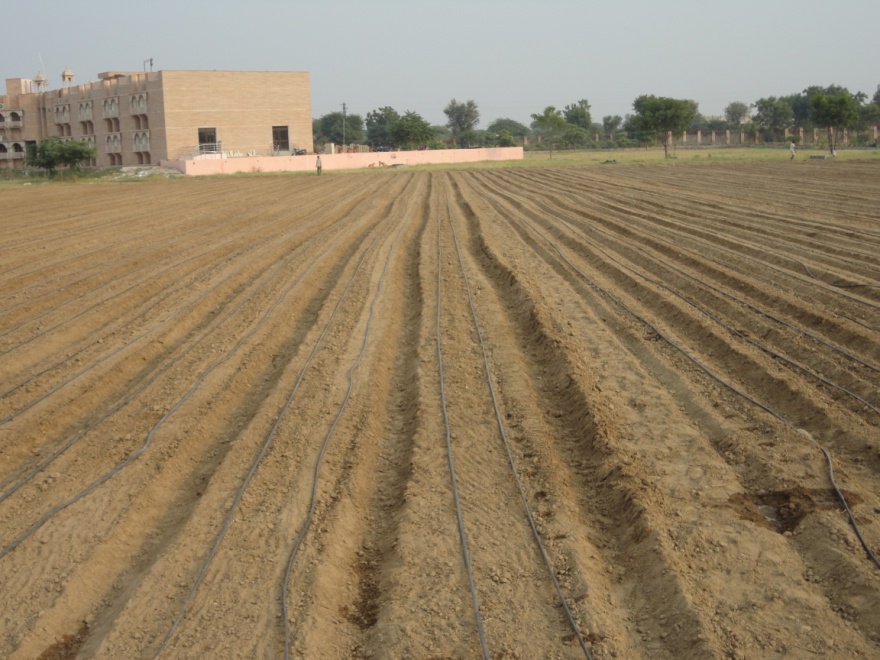 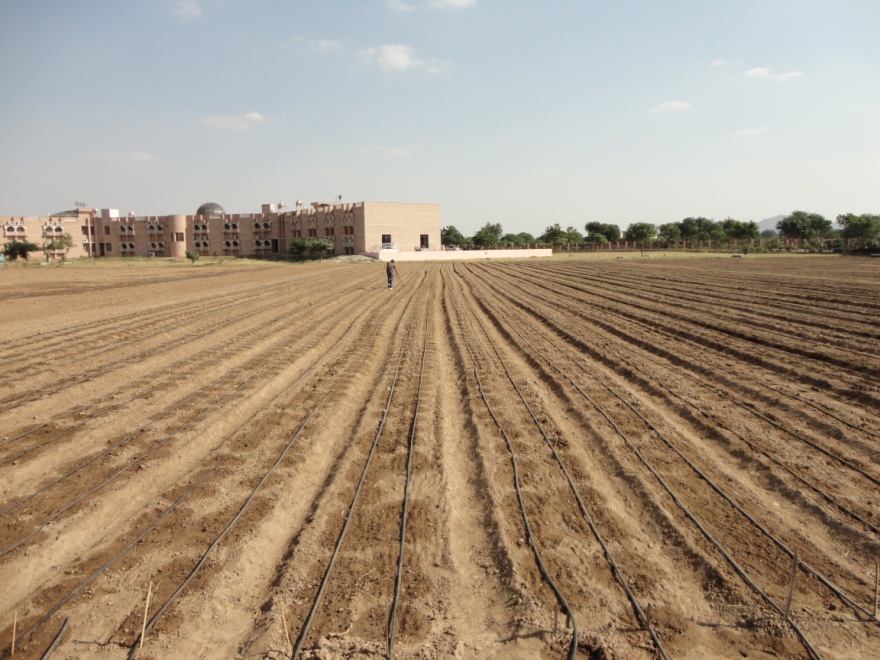 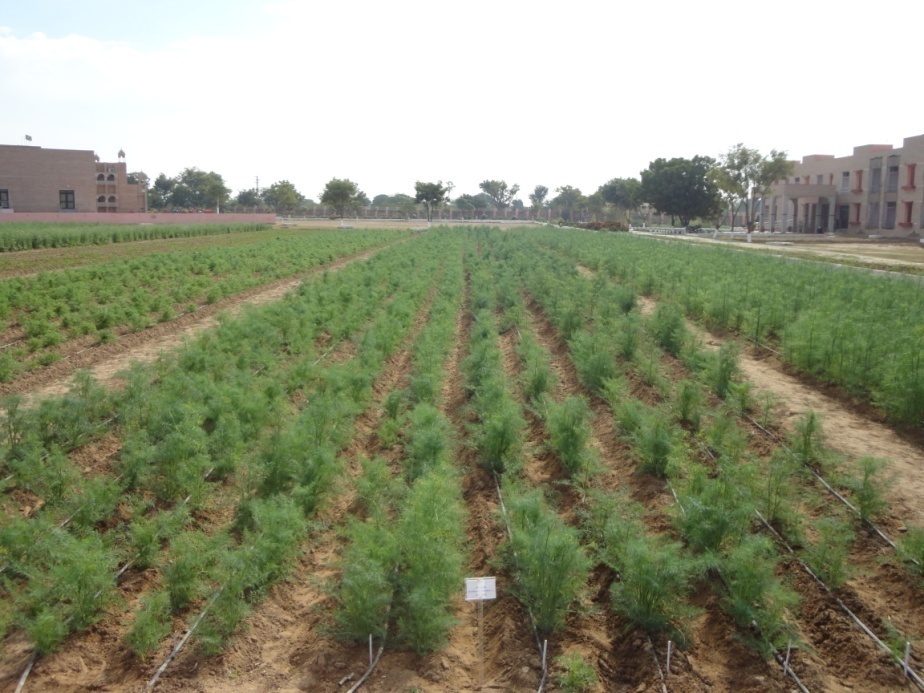 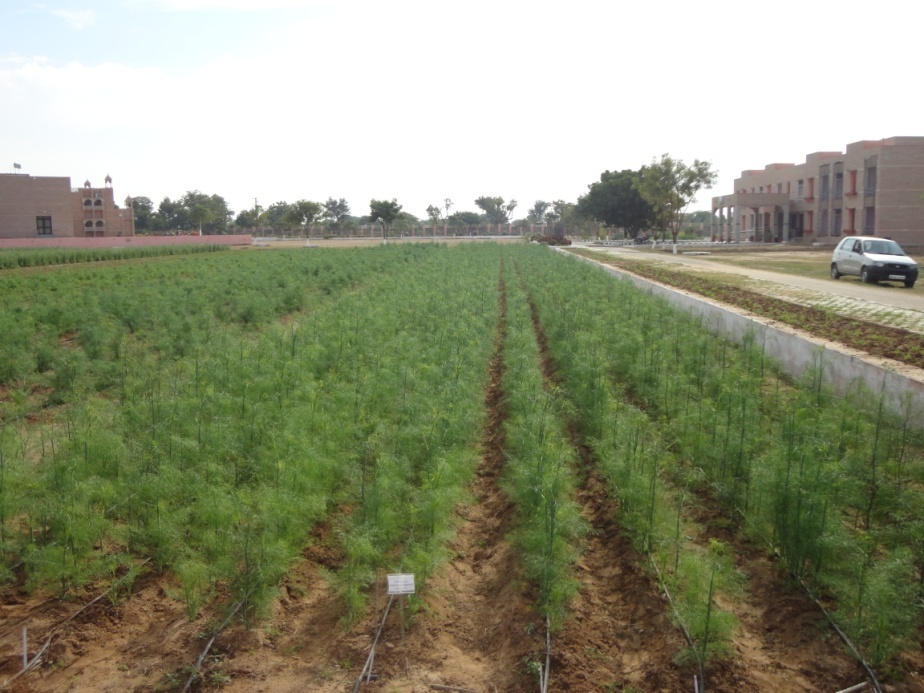 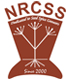 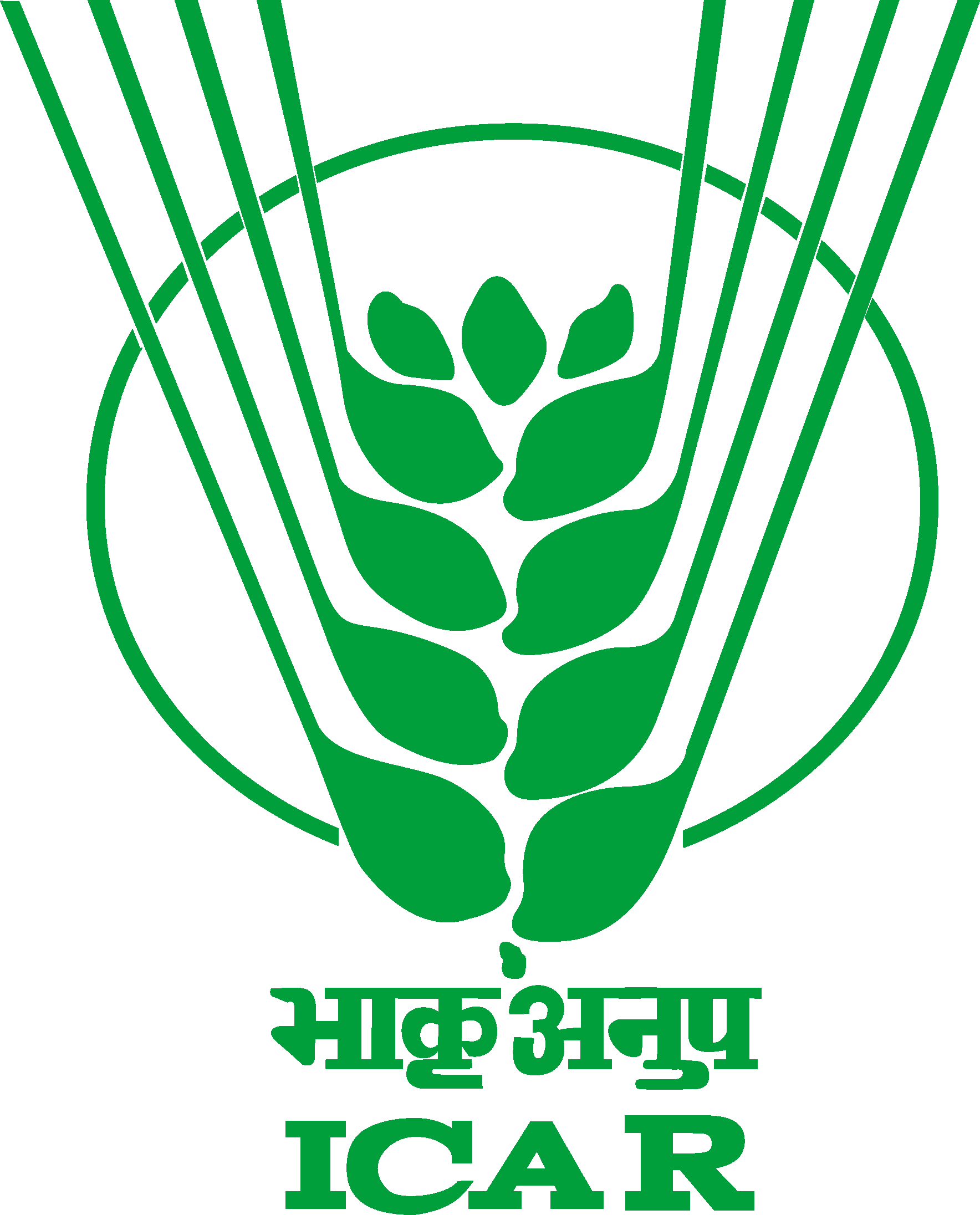 Dill
Fennel
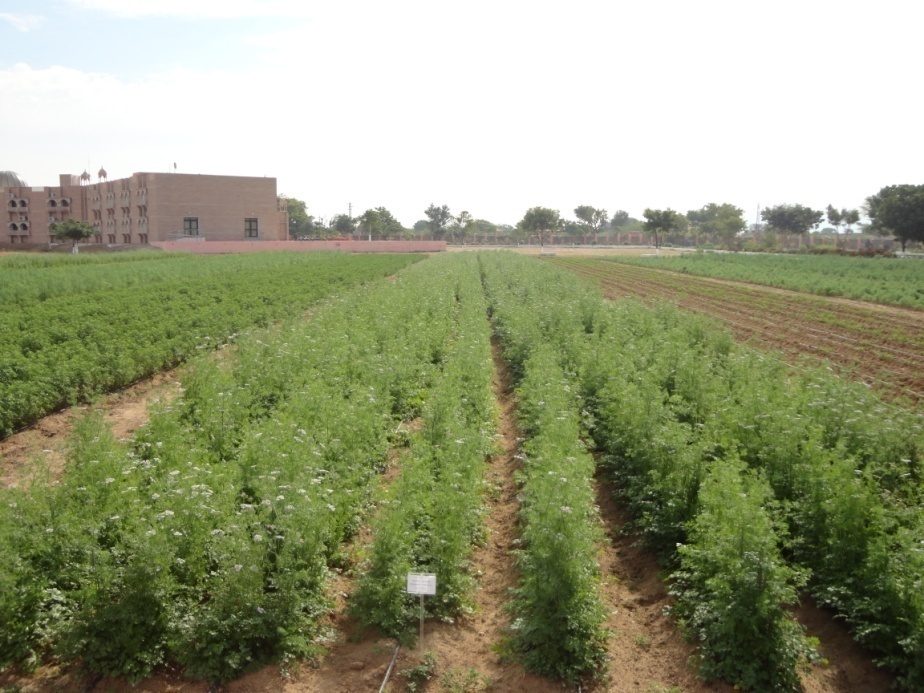 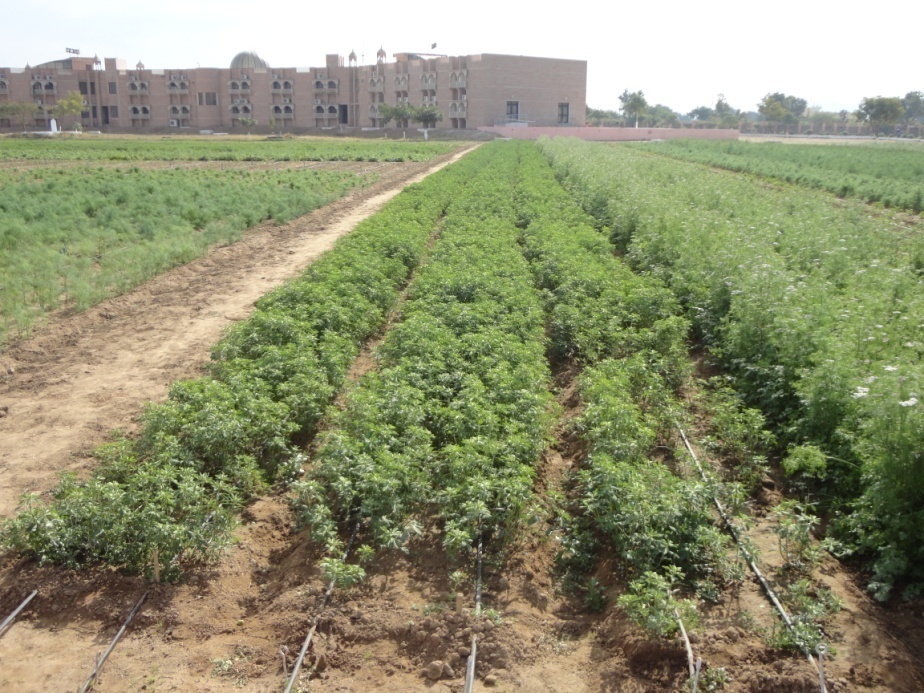 Fenugreek
Coriander
FIRB  of 75 cm with Drip Fertigation
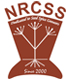 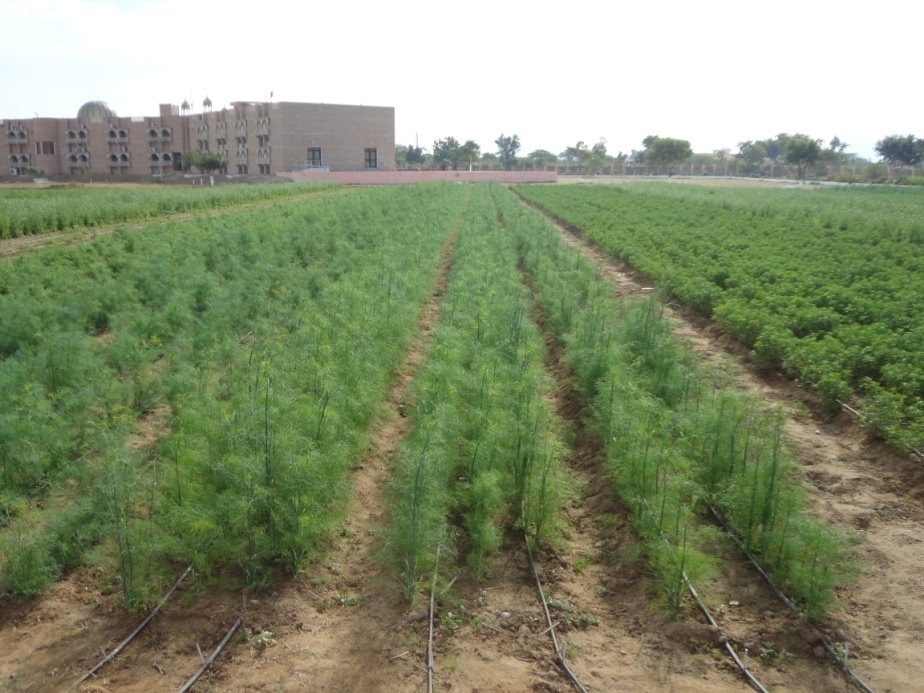 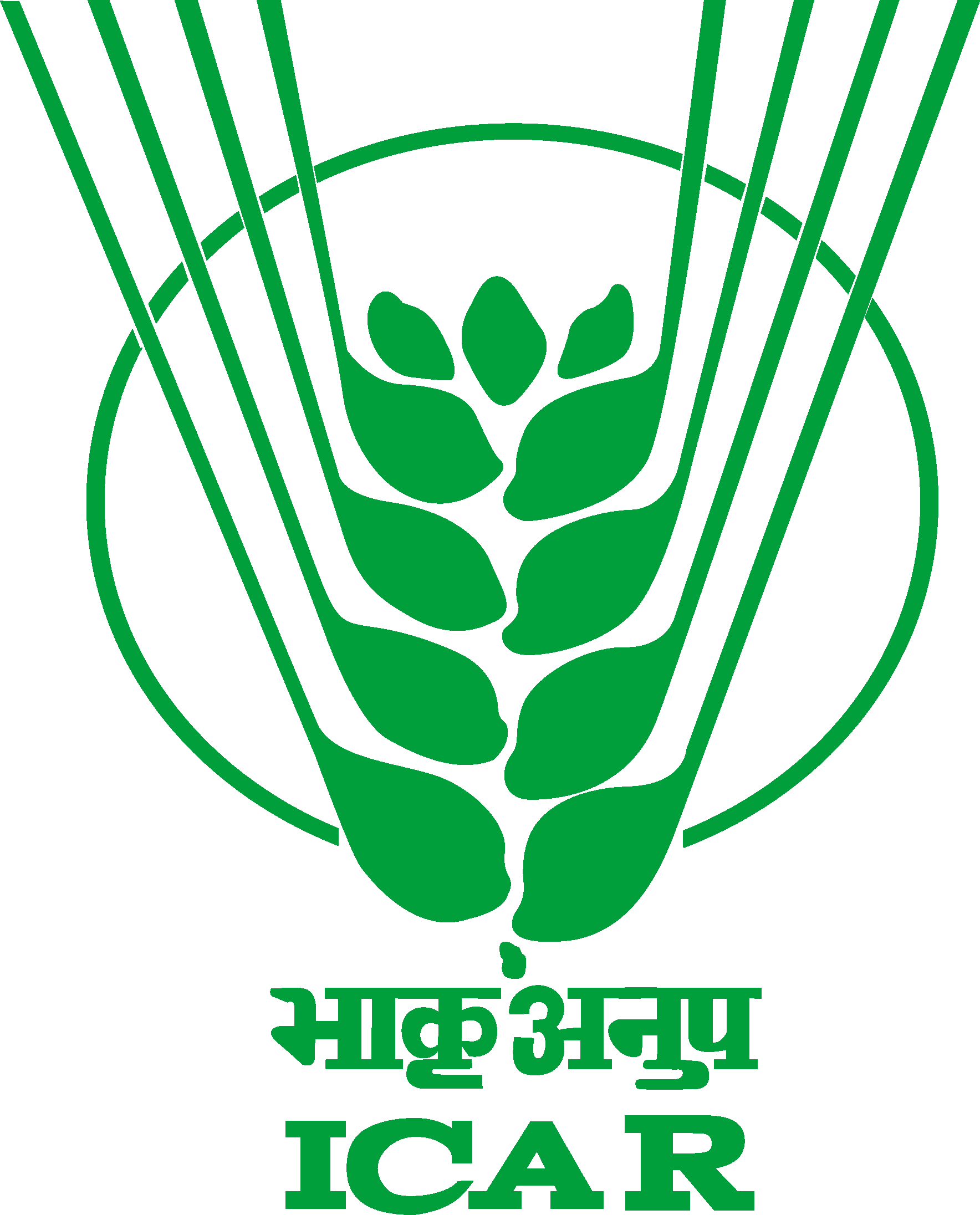 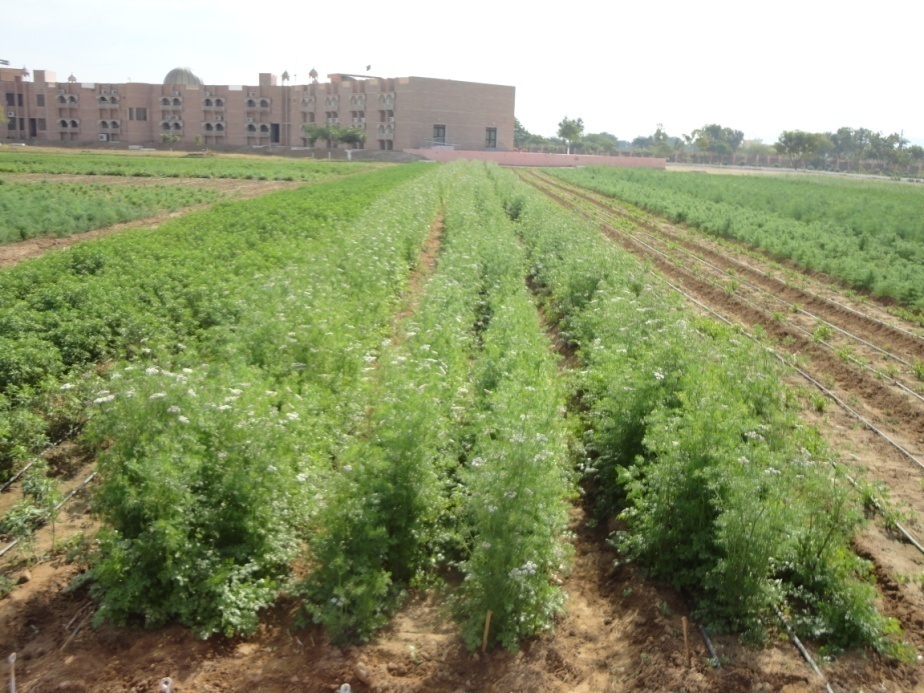 Fennel
Coriander
Fenugreek
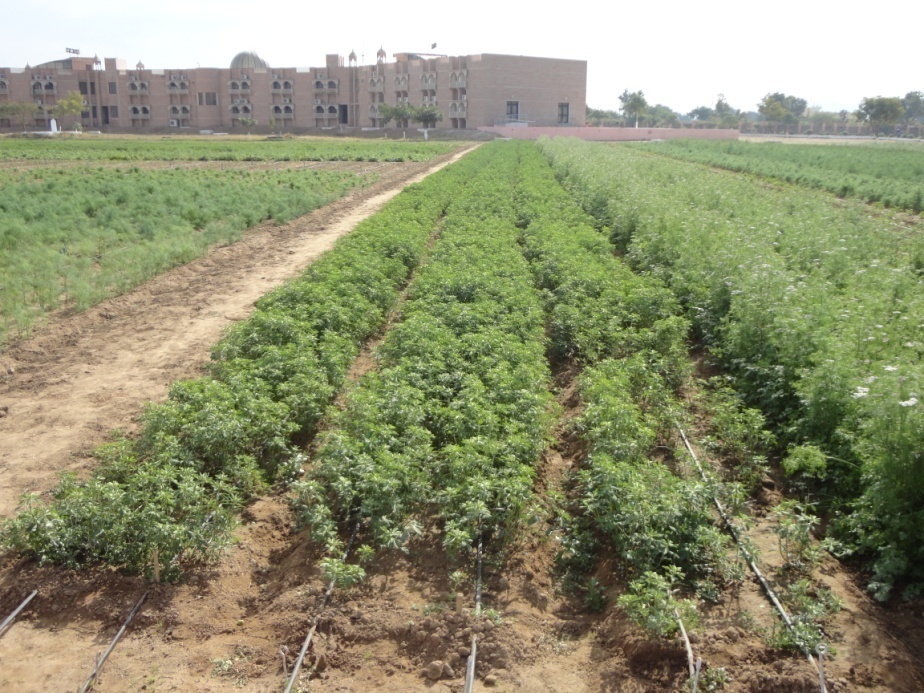 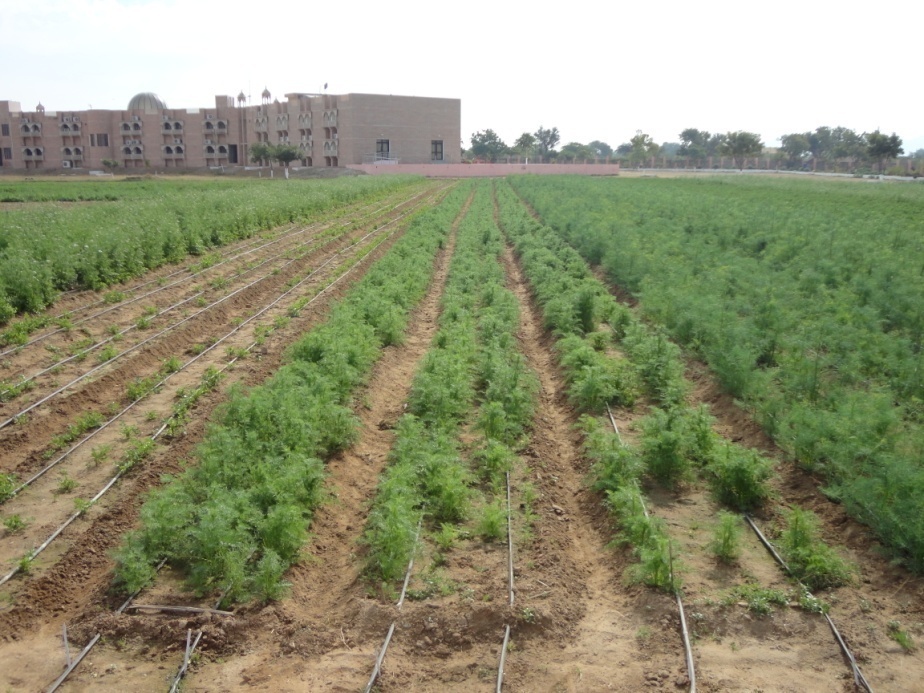 Fenugreek
Ajwain
FIRB  of 150 cm with Drip Fertigation
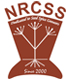 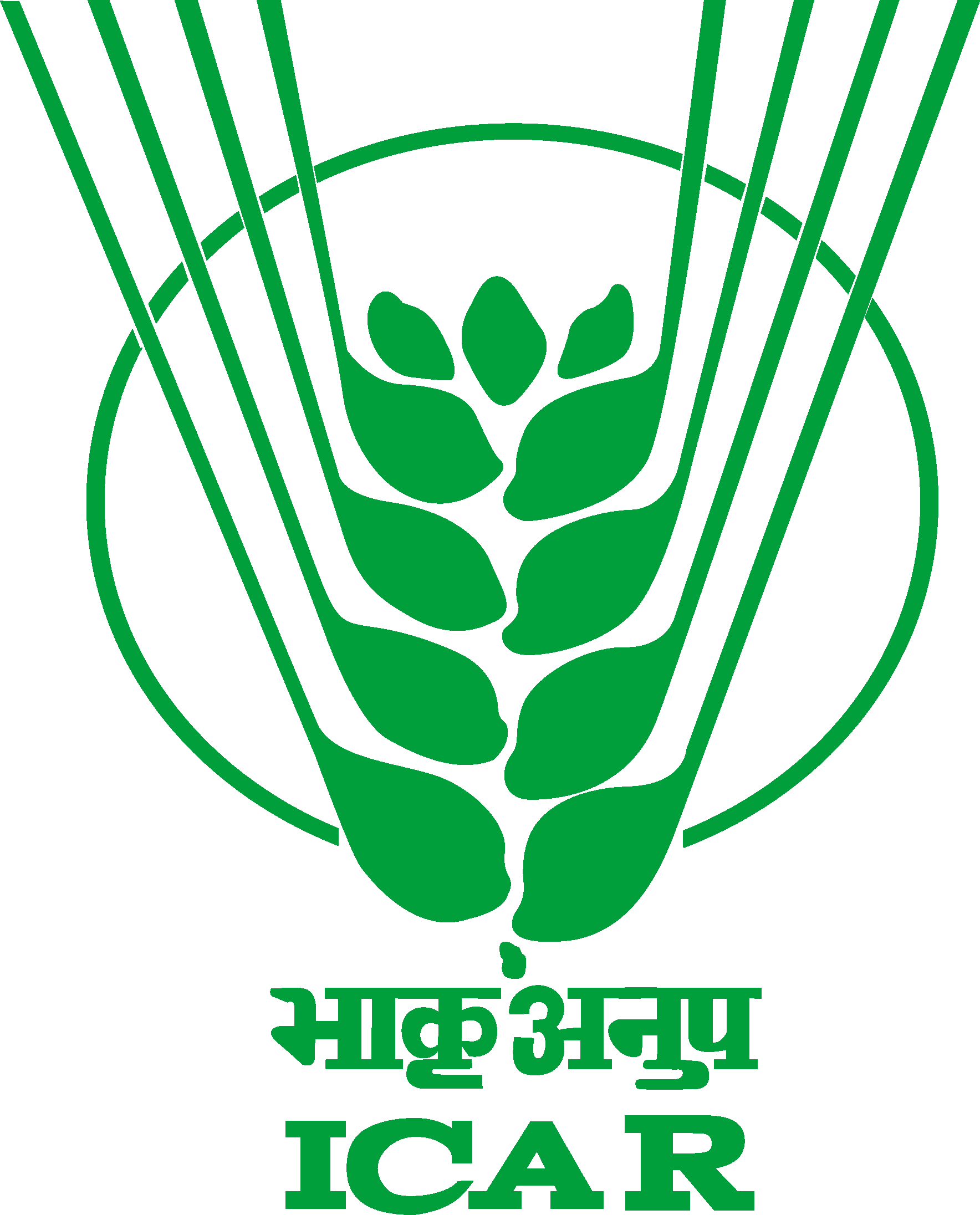 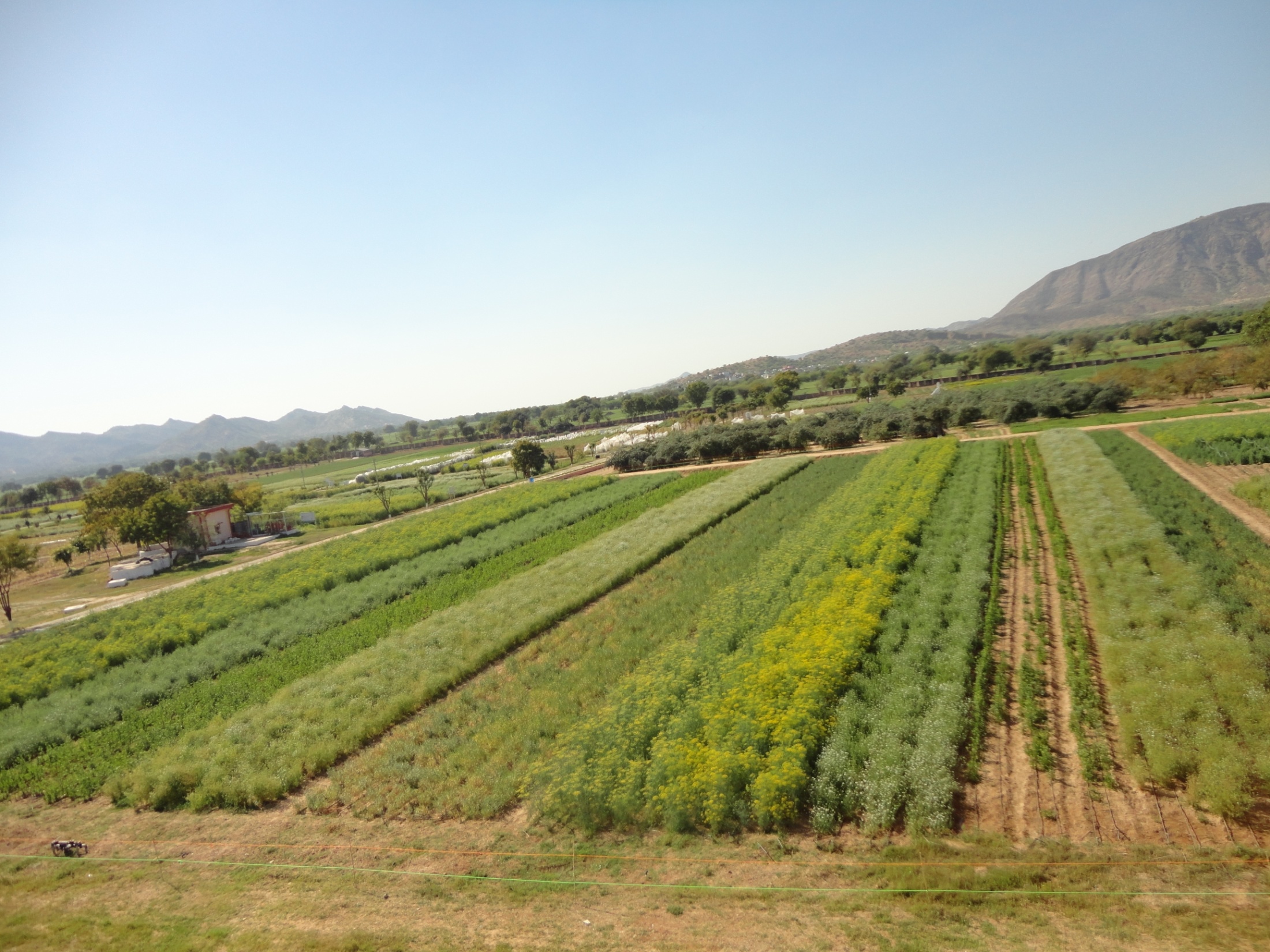 Thanks